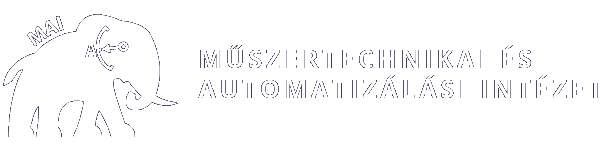 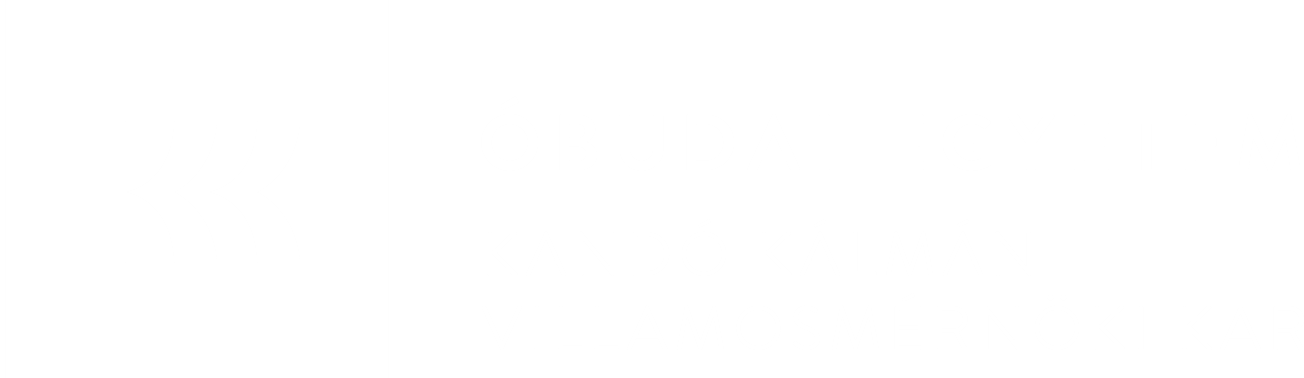 Elektronikai és Kommunikációs Rendszerek Intézet

Műszertechnikai és Automatizálási Tanszék
Dolgozat címe
Név

Konzulens: név
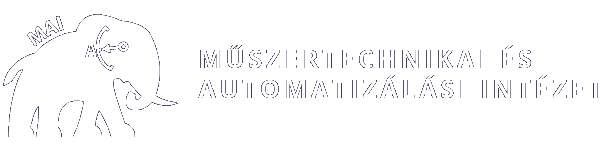 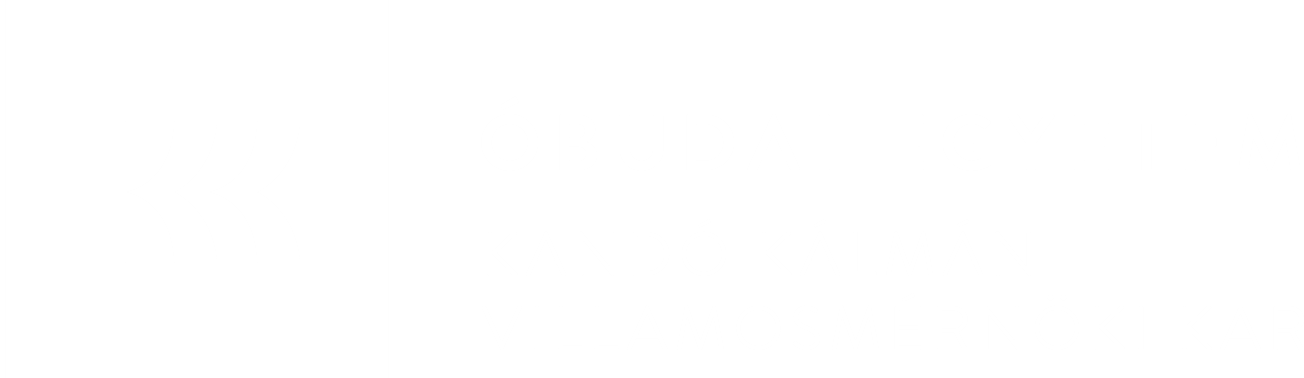 Elektronikai és Kommunikációs Rendszerek Intézet

Műszertechnikai és Automatizálási Tanszék
Tartalom
A
S
D
[Speaker Notes: Nem kell róla külön beszélni, csak felvillantani.]
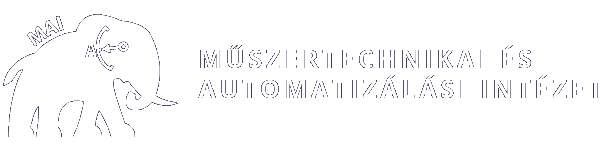 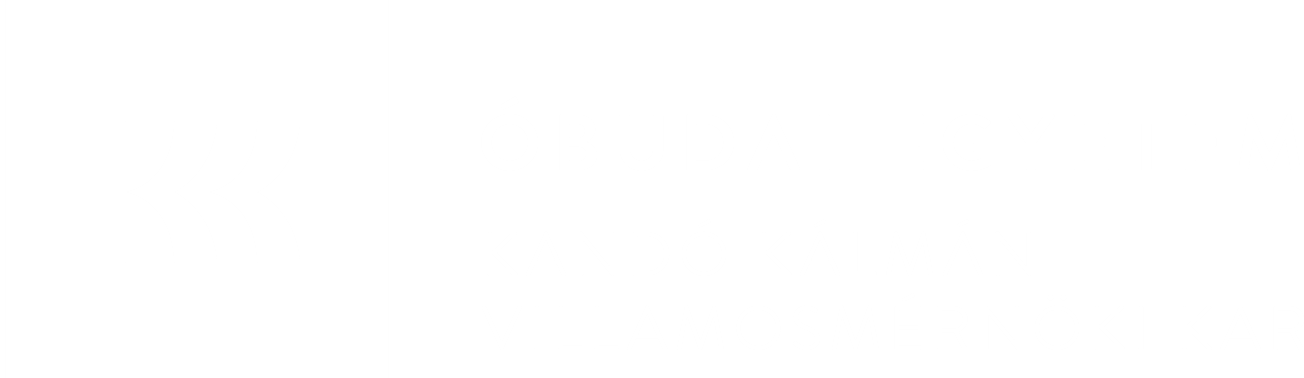 Elektronikai és Kommunikációs Rendszerek Intézet

Műszertechnikai és Automatizálási Tanszék
Bevezetés, célok
Specifikáció
Ez lehet 2 dia is akár. 
Asd
asd
Asdf
Asd
[Speaker Notes: Össze is fésülhető a kettő.]
Ha szükséges hozzá szöveg (nem muszáj) 
Asd
asd
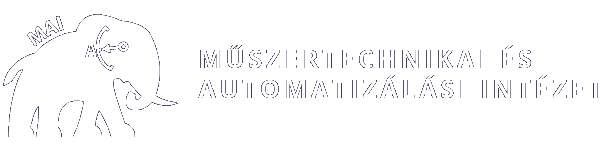 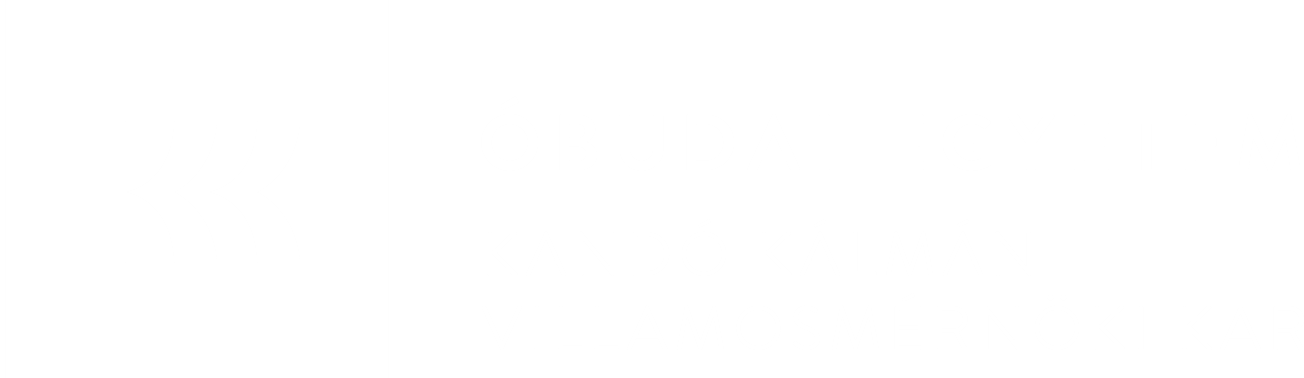 Elektronikai és Kommunikációs Rendszerek Intézet

Műszertechnikai és Automatizálási Tanszék
Logikai rendszerterv
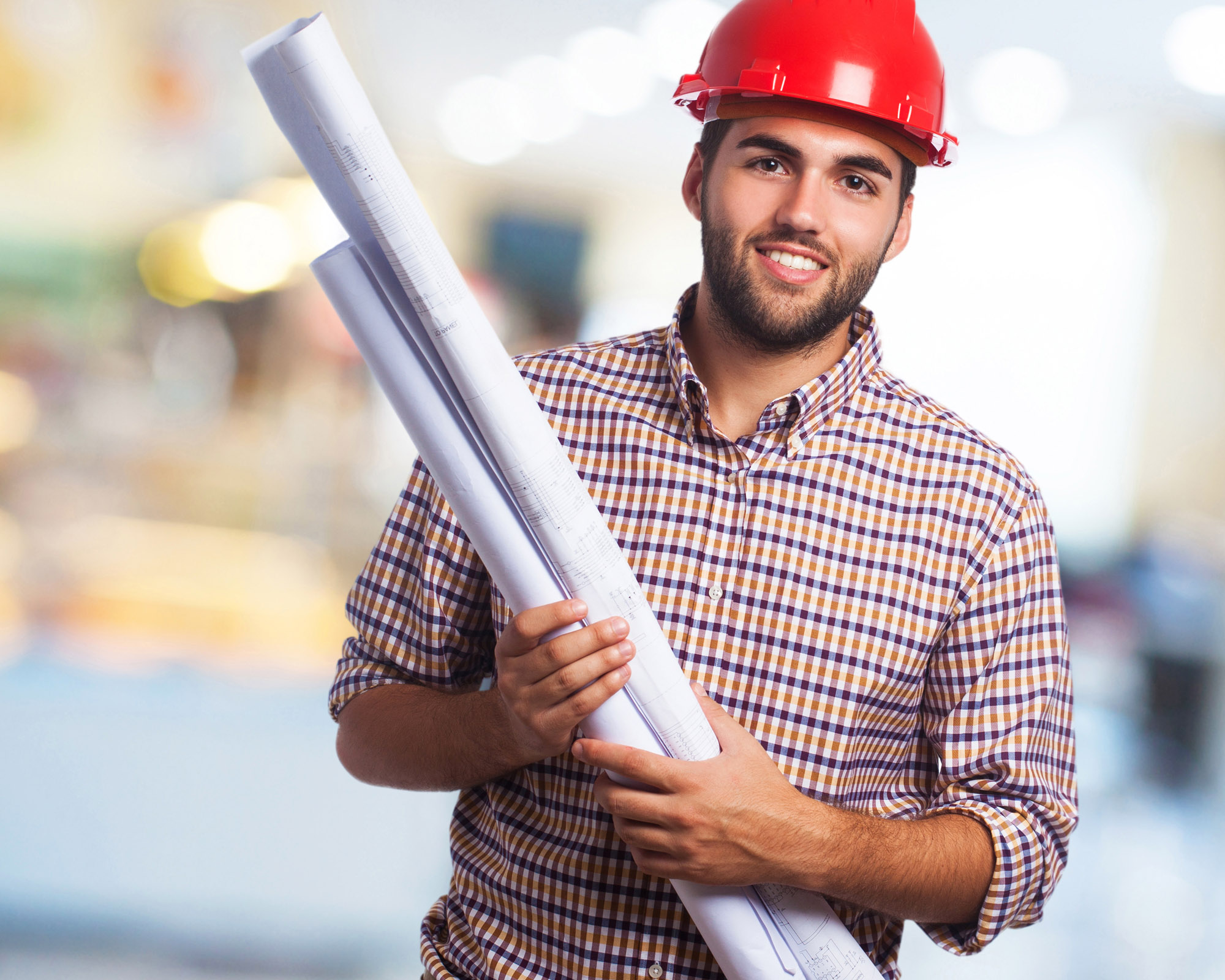 Kép
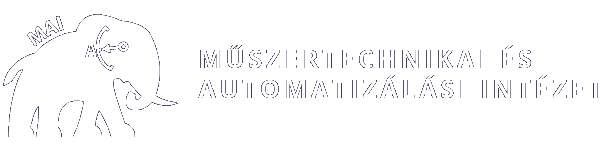 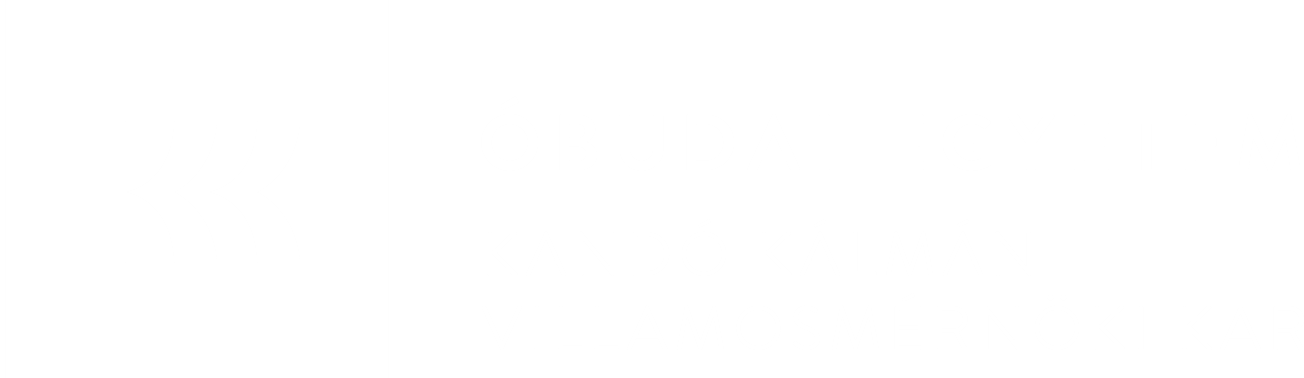 Elektronikai és Kommunikációs Rendszerek Intézet

Műszertechnikai és Automatizálási Tanszék
Fizikai rendszerterv
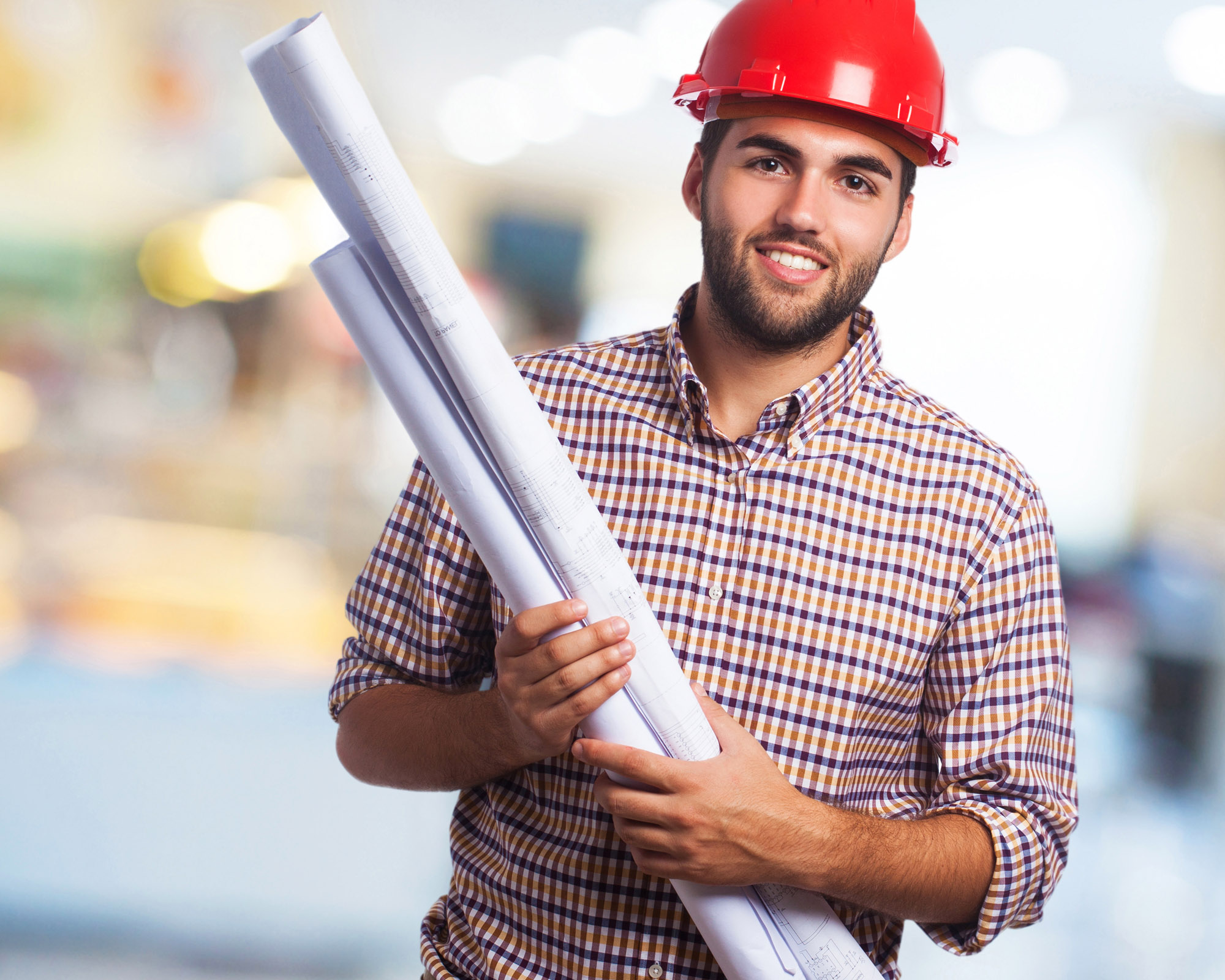 Ha szükséges hozzá szöveg (nem muszáj) 
Asd
asd
Kép
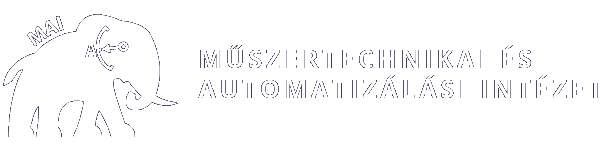 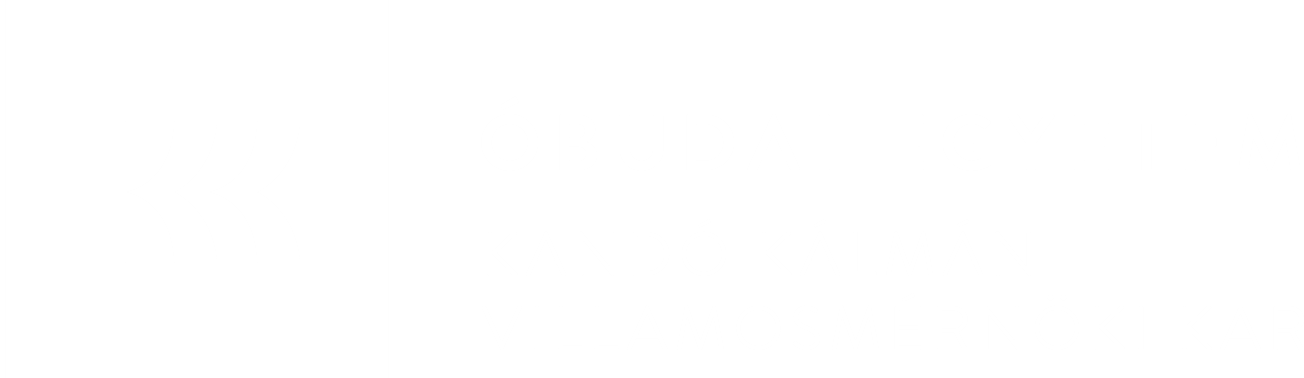 Elektronikai és Kommunikációs Rendszerek Intézet

Műszertechnikai és Automatizálási Tanszék
Megoldás ismertetése
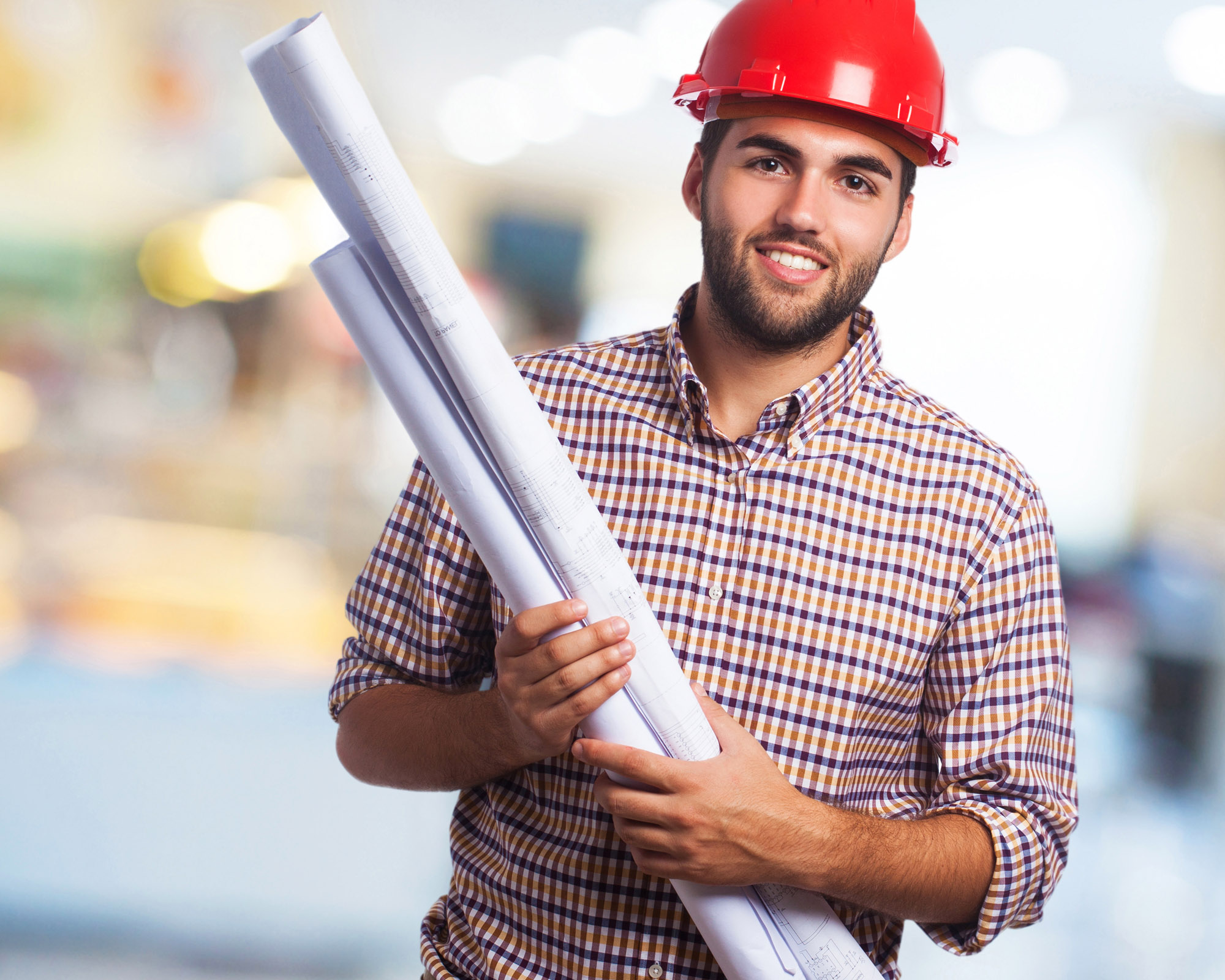 Témától függően, lehet más is a cím.
Asd
asd
Kép
[Speaker Notes: Elhagyható, ha a többi dia tartalmazza már a lényeget.]
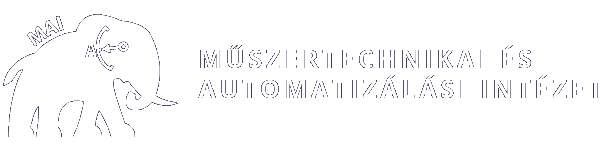 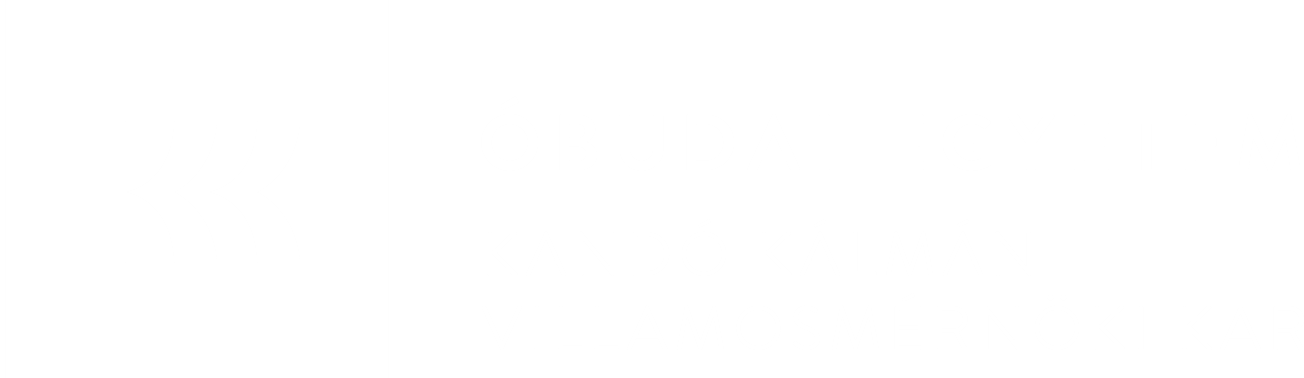 Elektronikai és Kommunikációs Rendszerek Intézet

Műszertechnikai és Automatizálási Tanszék
Szoftveres háttér
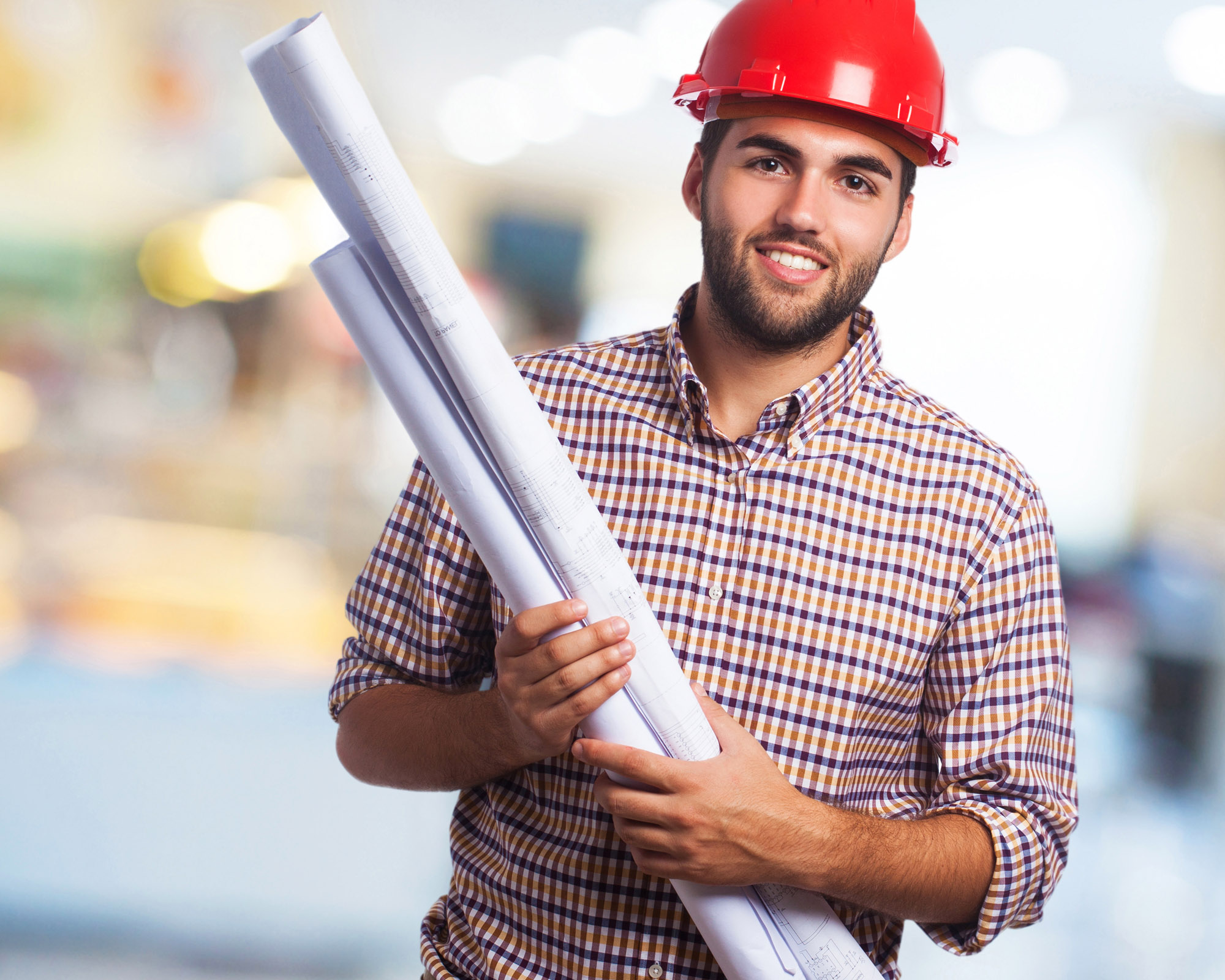 Témától függően, lehet más is a cím.
Asd
asd
Kép
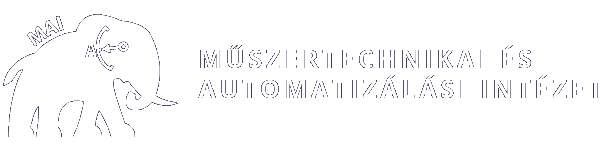 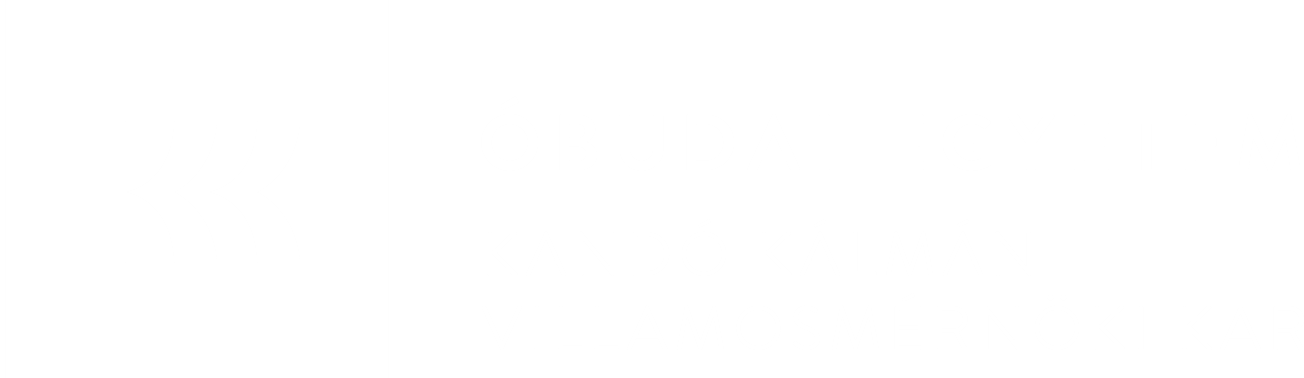 Elektronikai és Kommunikációs Rendszerek Intézet

Műszertechnikai és Automatizálási Tanszék
Eredmények/Működés ismertetése
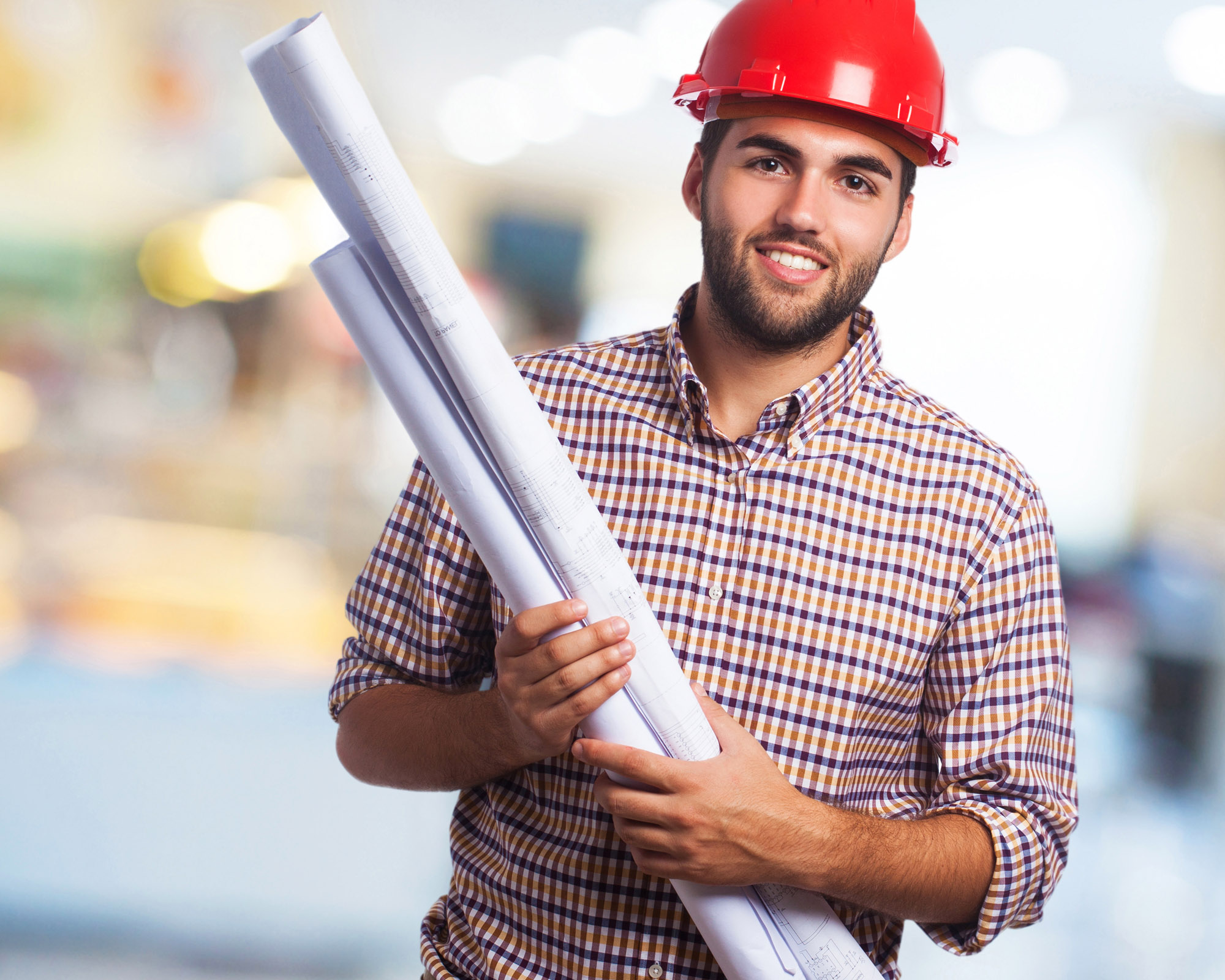 Témától függő a cím.
Asd
asd
Kép
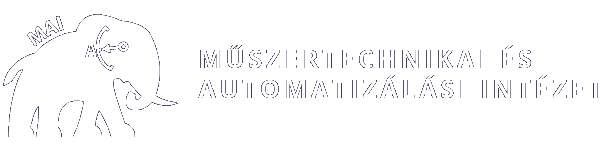 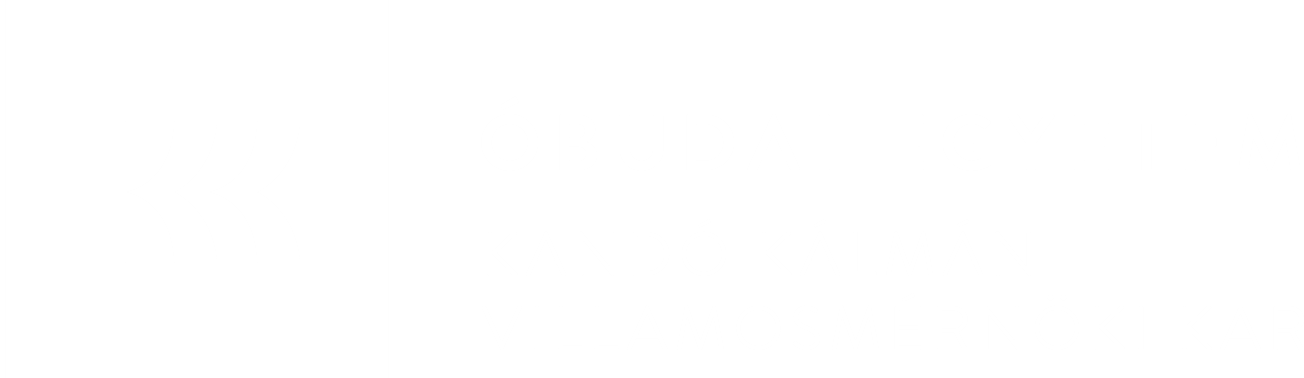 Elektronikai és Kommunikációs Rendszerek Intézet

Műszertechnikai és Automatizálási Tanszék
Fejlesztési lehetőségek
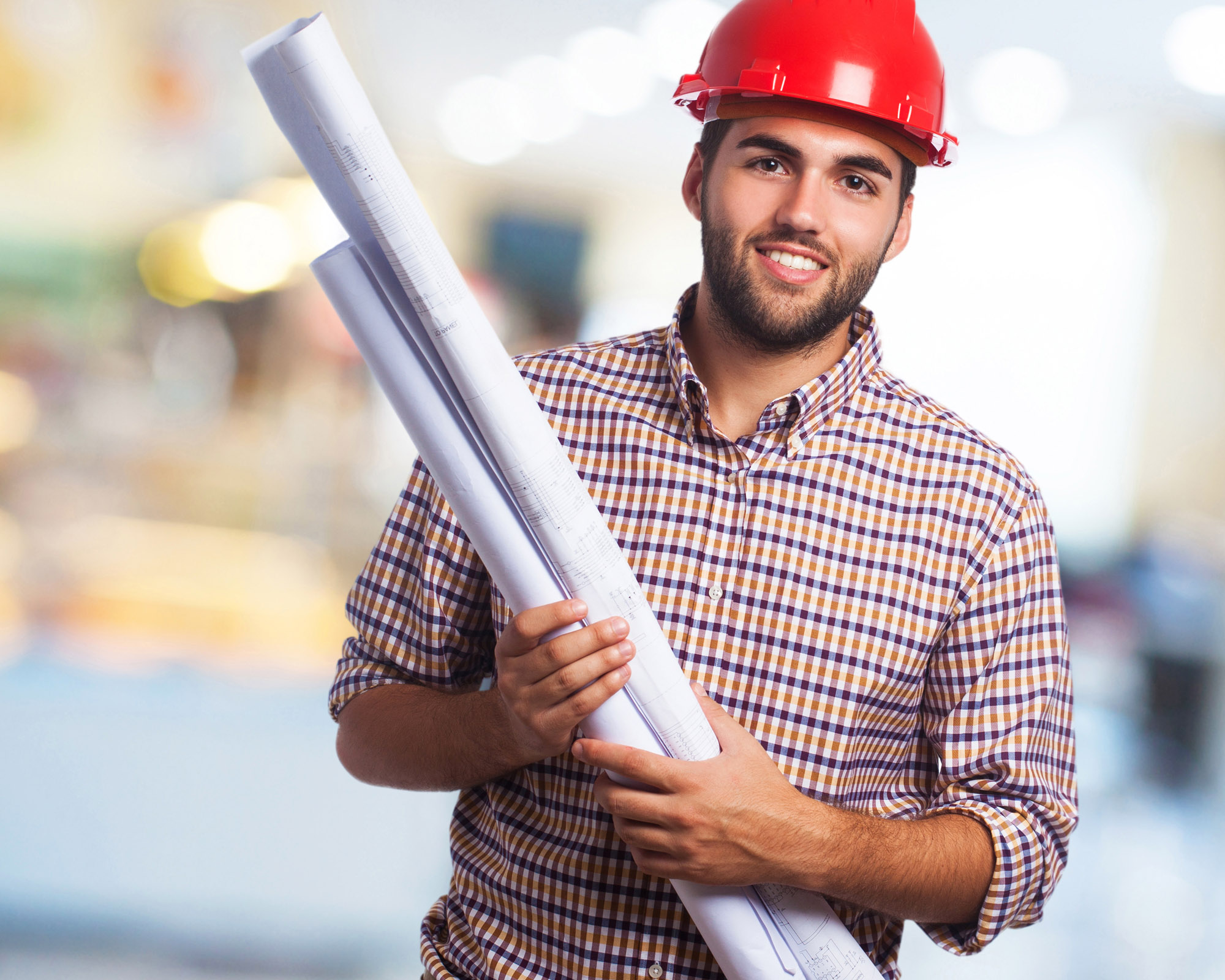 Asd
asd
Kép
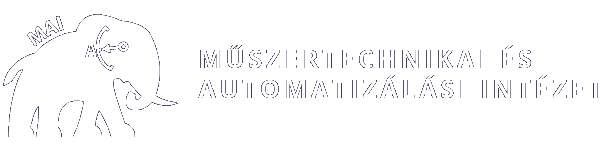 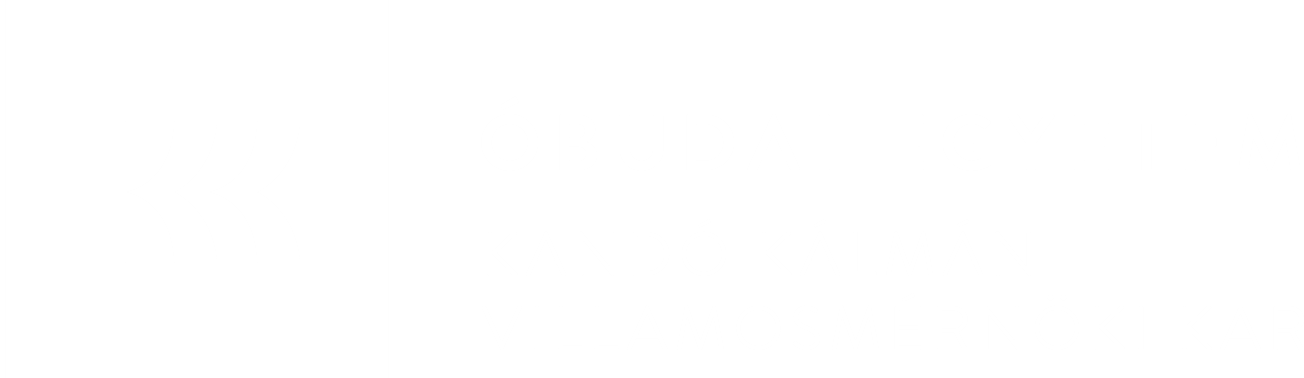 Elektronikai és Kommunikációs Rendszerek Intézet

Műszertechnikai és Automatizálási Tanszék
Összegzés
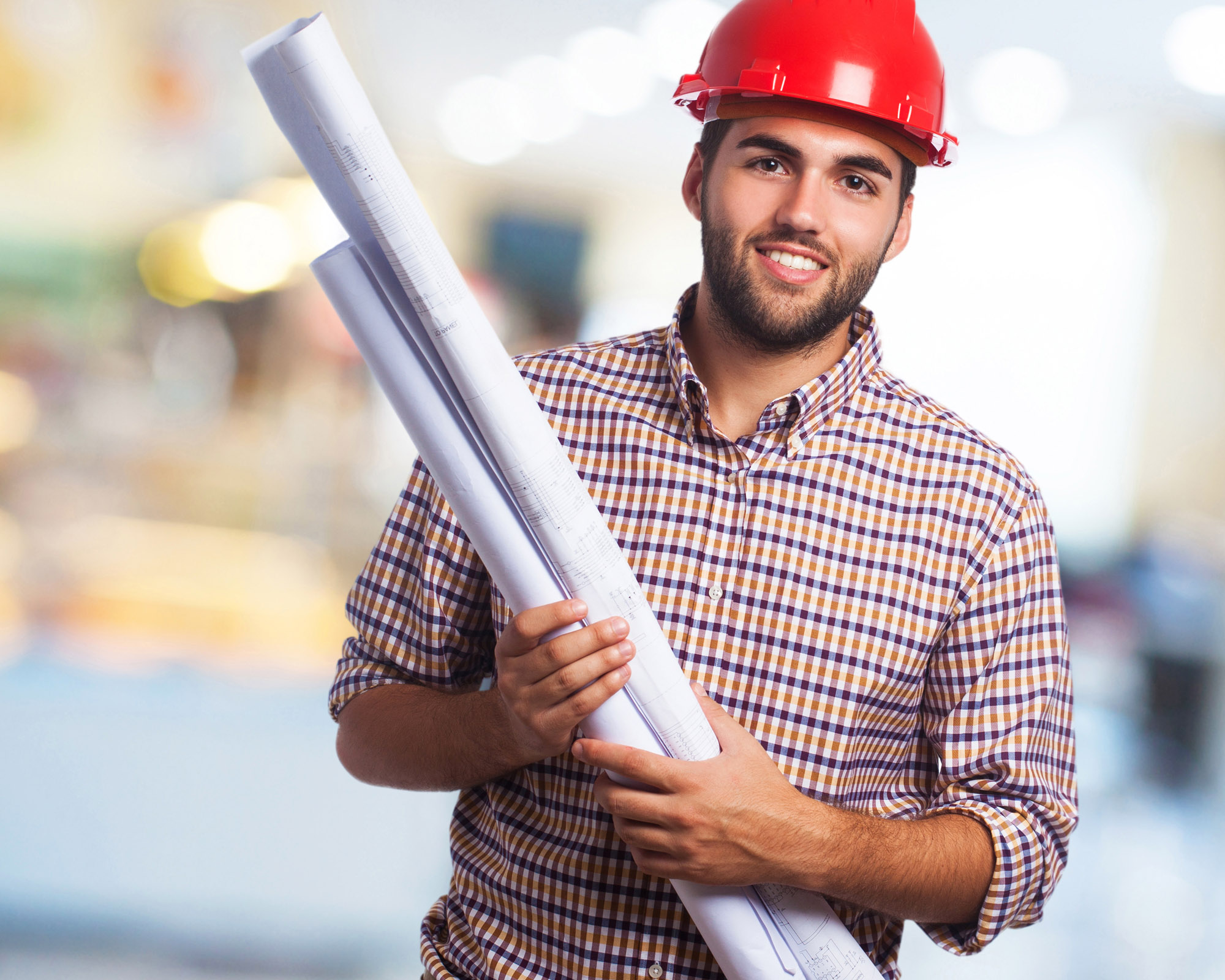 Mi mindent sikerült megvalósítani
Asd
asd
Kép
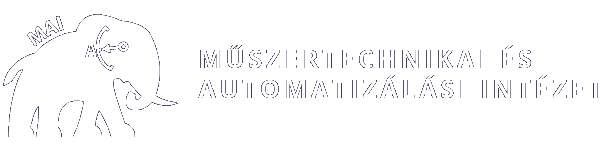 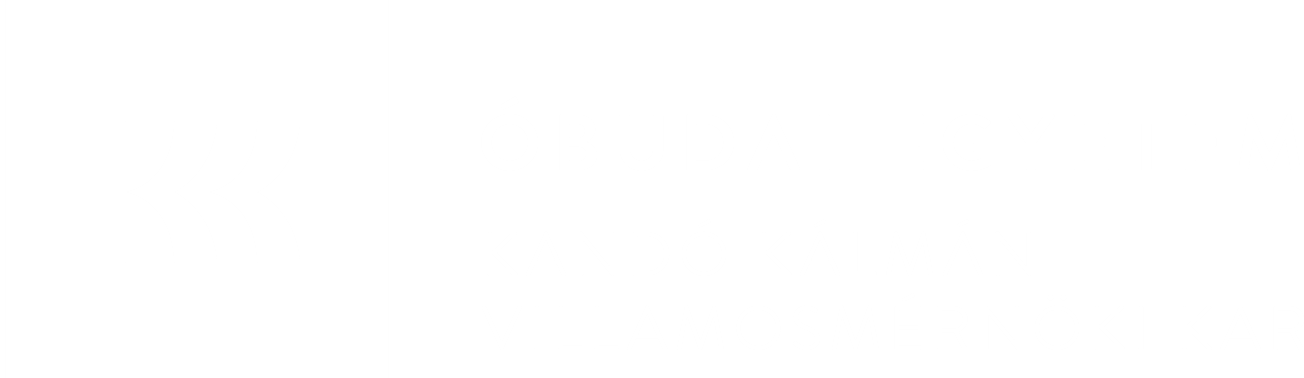 Elektronikai és Kommunikációs Rendszerek Intézet

Műszertechnikai és Automatizálási Tanszék
Köszönöm a megtisztelő figyelmet!
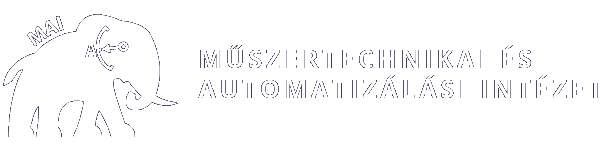 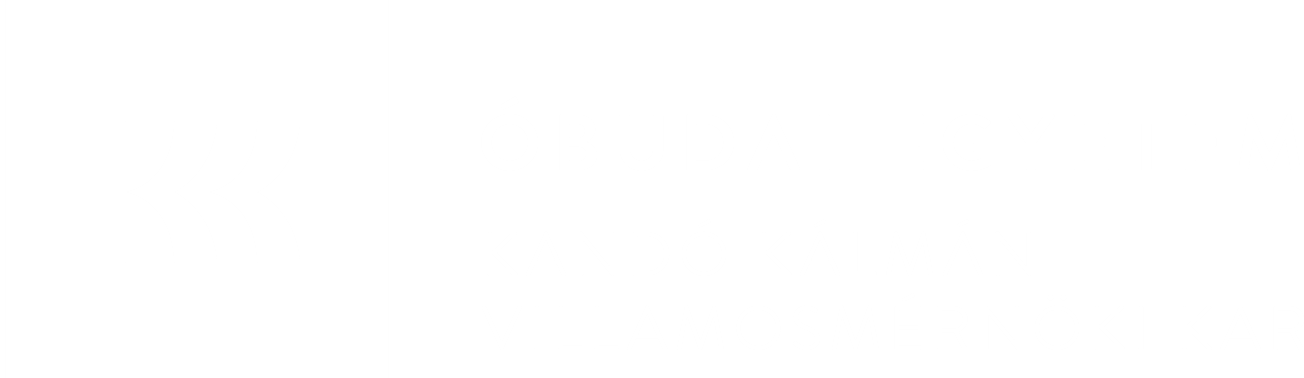 Elektronikai és Kommunikációs Rendszerek Intézet

Műszertechnikai és Automatizálási Tanszék
Bírálói kérdések
1. kérdés: 
2. kérdés:
3. kérdés:
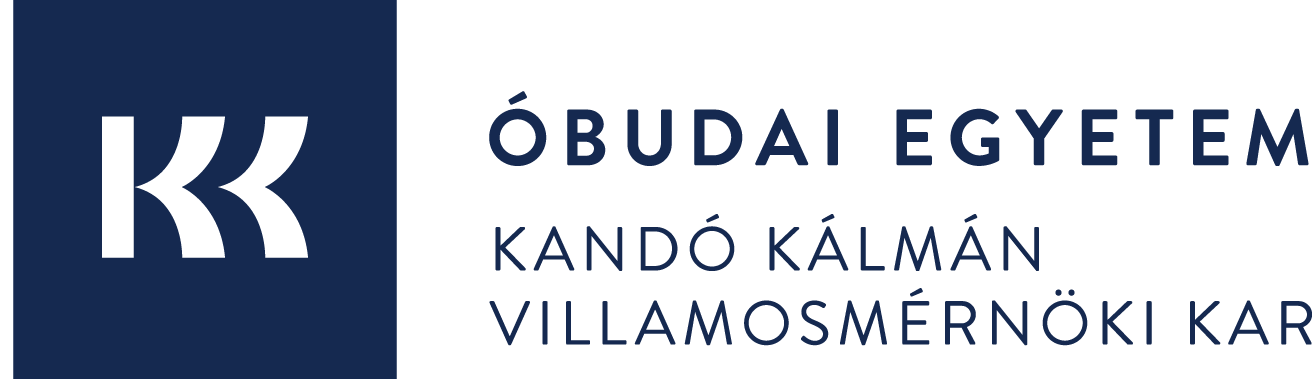 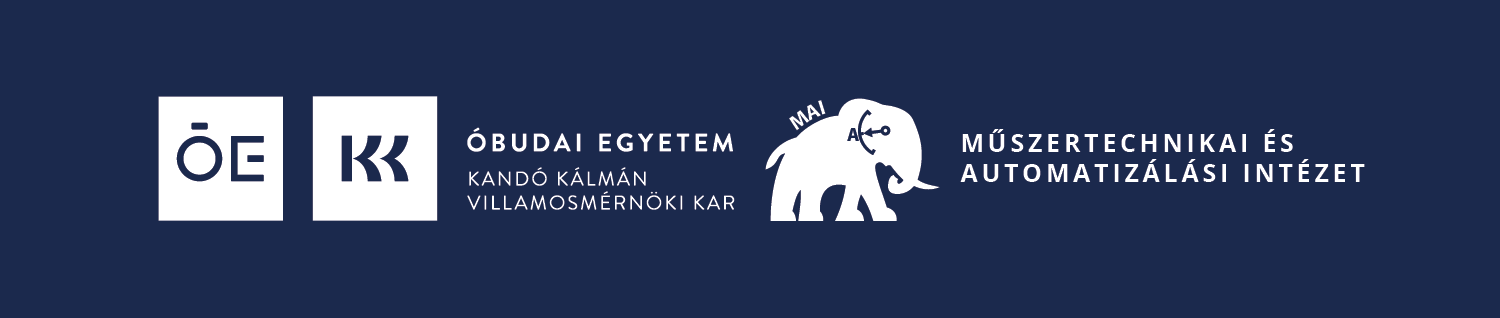 Elektronikai és Kommunikációs Rendszerek Intézet

Műszertechnikai és Automatizálási Tanszék
Dolgozat címe
Név

Konzulens: név
Név

Konzulens: név
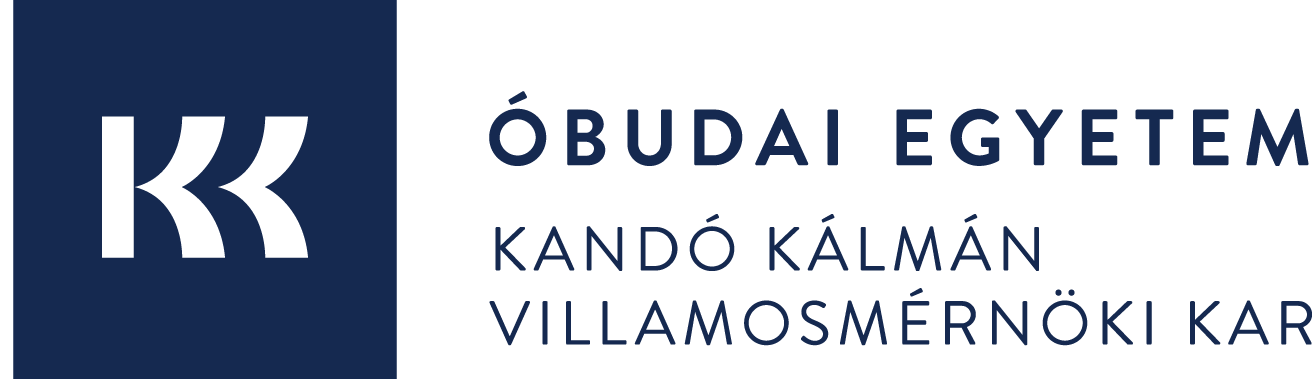 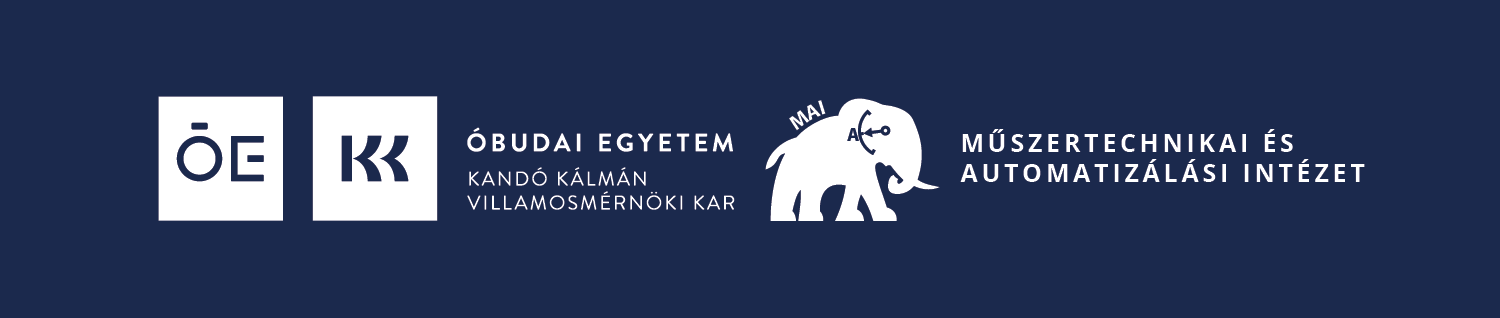 Elektronikai és Kommunikációs Rendszerek Intézet

Műszertechnikai és Automatizálási Tanszék
Tartalom
A
S
D
[Speaker Notes: Nem kell róla külön beszélni, csak felvillantani.]
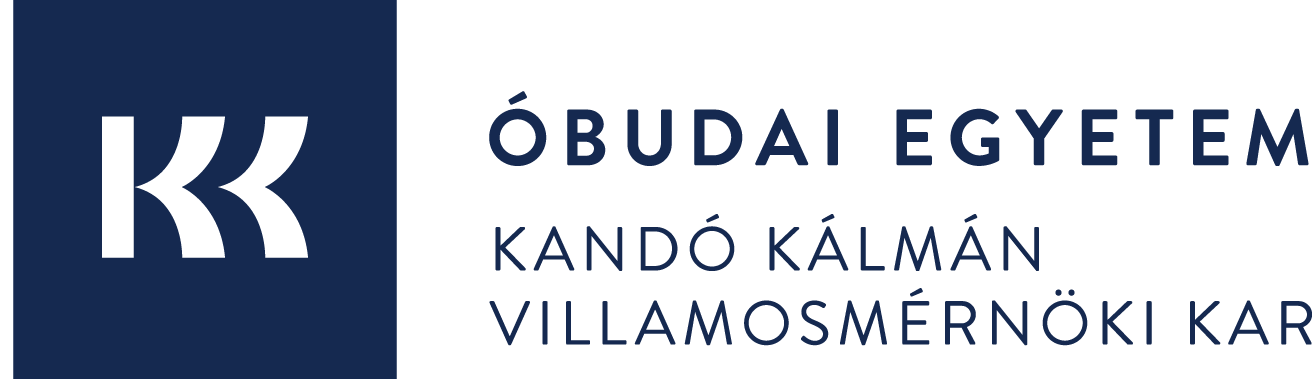 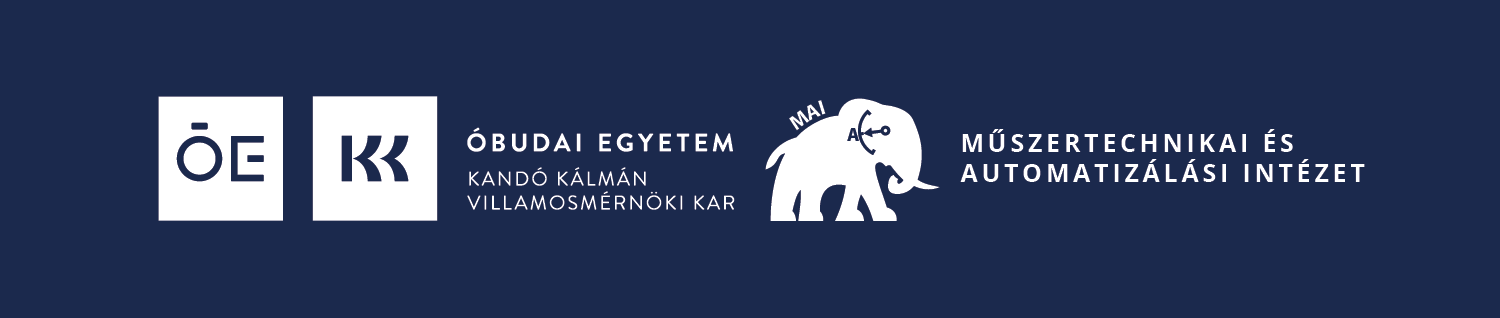 Elektronikai és Kommunikációs Rendszerek Intézet

Műszertechnikai és Automatizálási Tanszék
Bevezetés, célok
Specifikáció
Ez lehet 2 dia is akár. 
Asd
asd
Asdf
Asd
[Speaker Notes: Nem kell róla külön beszélni, csak felvillantani.]
Ha szükséges hozzá szöveg (nem muszáj) 
Asd
asd
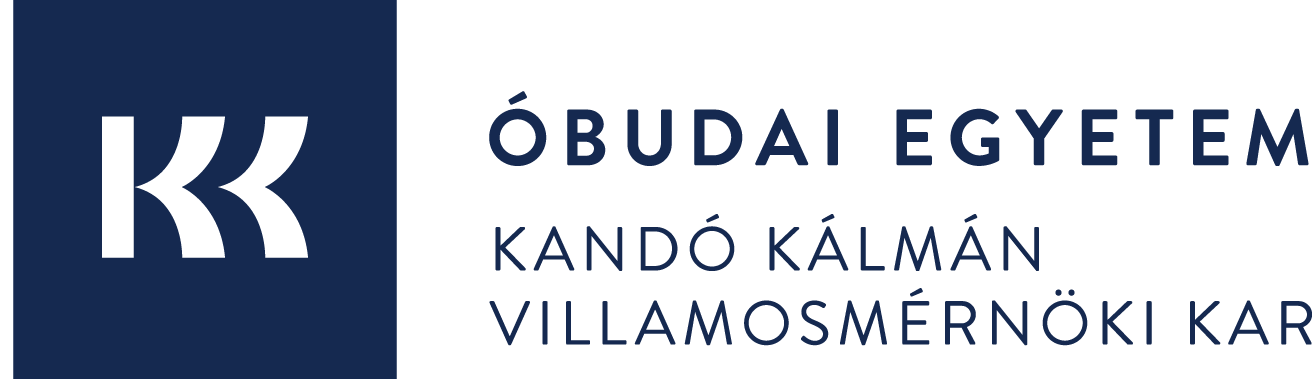 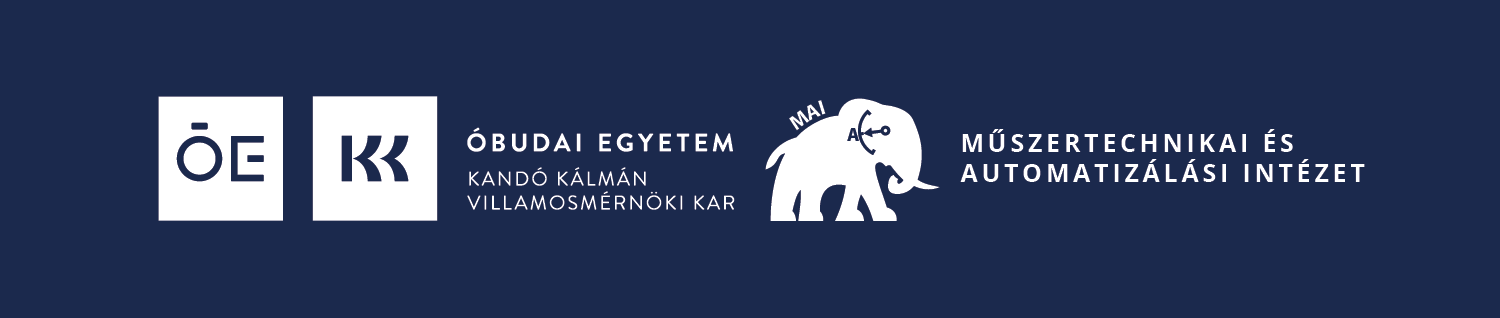 Elektronikai és Kommunikációs Rendszerek Intézet

Műszertechnikai és Automatizálási Tanszék
Logikai rendszerterv
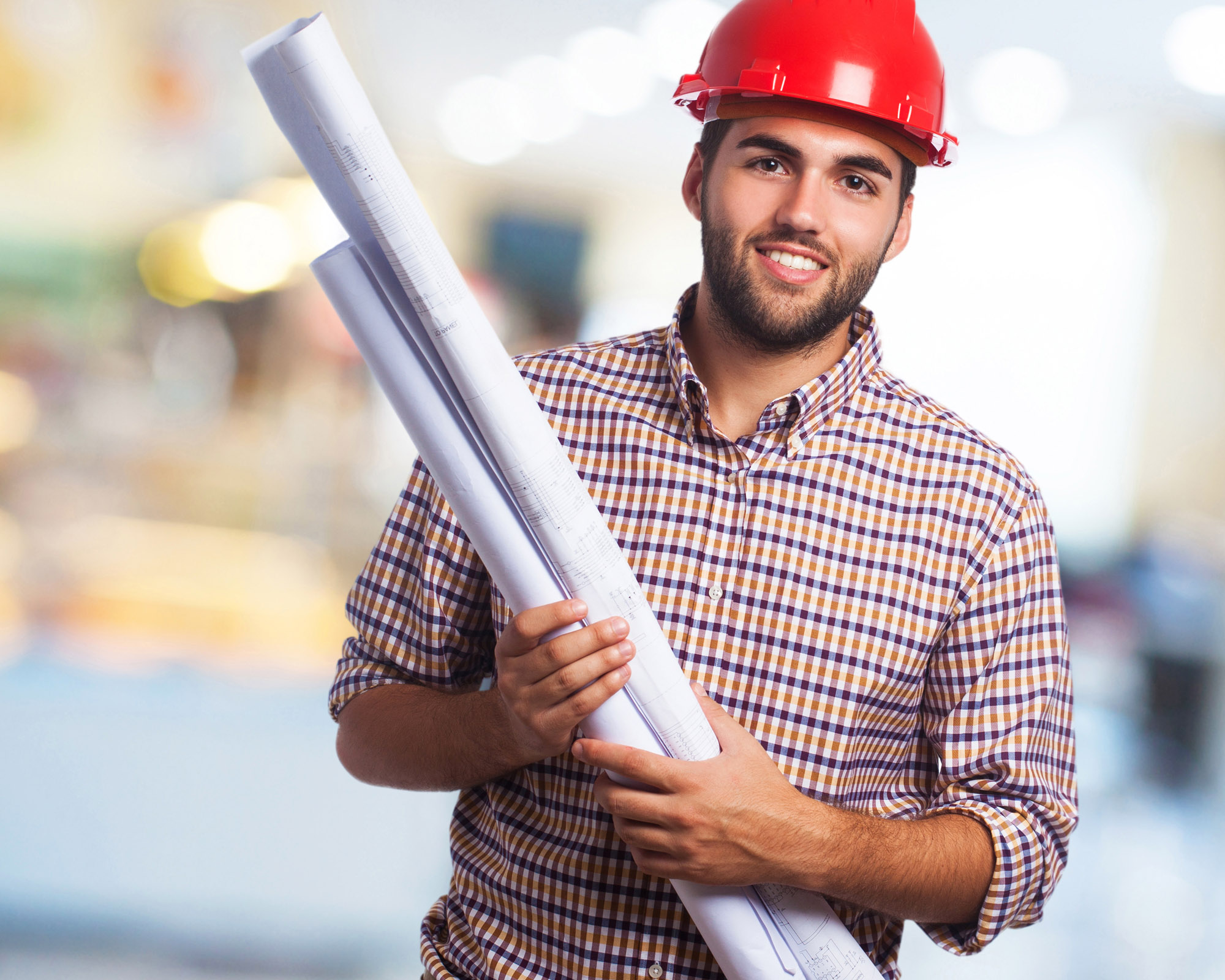 Kép
[Speaker Notes: Nem kell róla külön beszélni, csak felvillantani.]
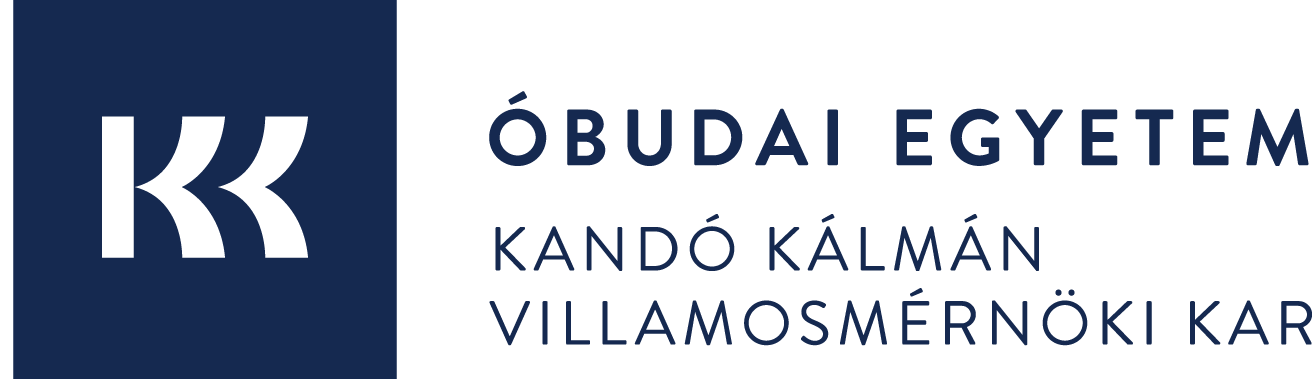 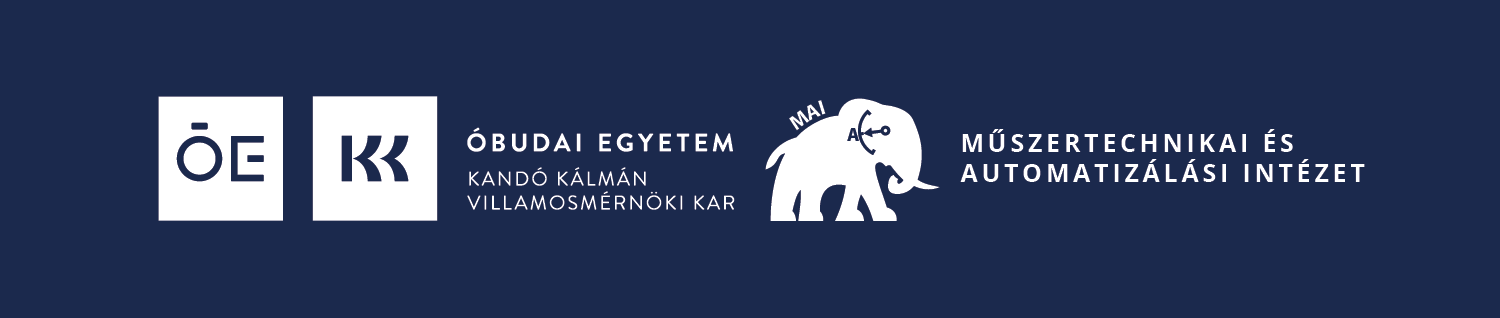 Elektronikai és Kommunikációs Rendszerek Intézet

Műszertechnikai és Automatizálási Tanszék
Fizikai rendszerterv
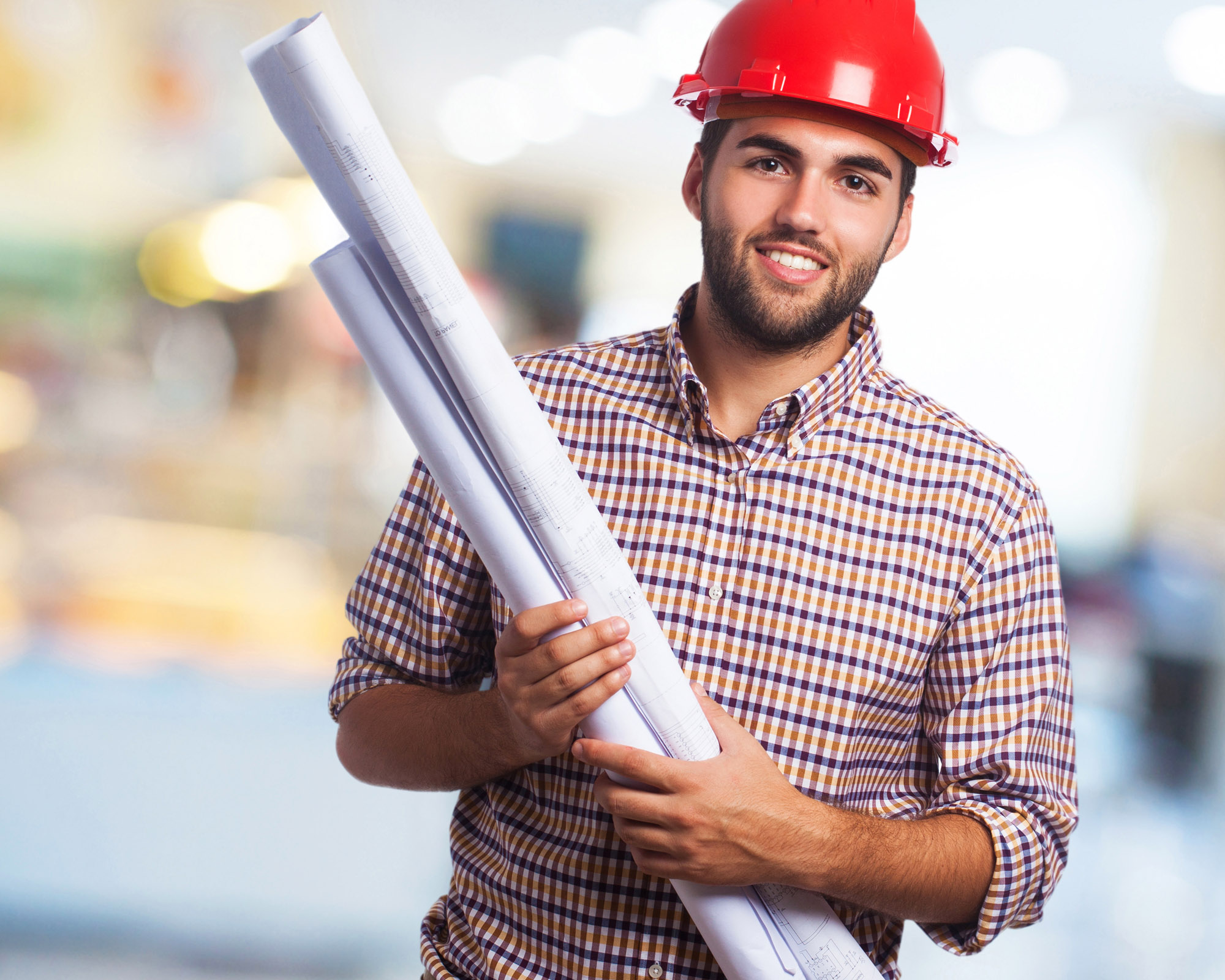 Ha szükséges hozzá szöveg (nem muszáj) 
Asd
asd
Kép
[Speaker Notes: Nem kell róla külön beszélni, csak felvillantani.]
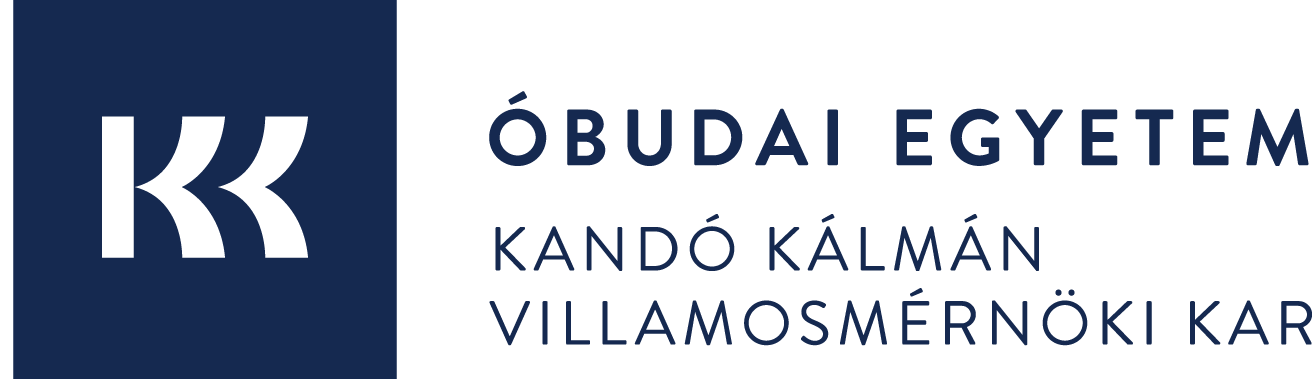 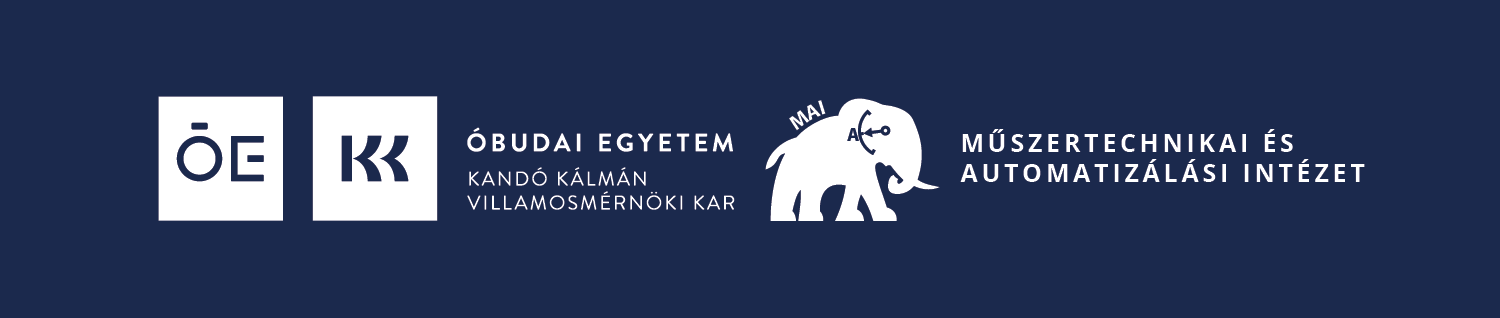 Elektronikai és Kommunikációs Rendszerek Intézet

Műszertechnikai és Automatizálási Tanszék
Megoldás ismertetése
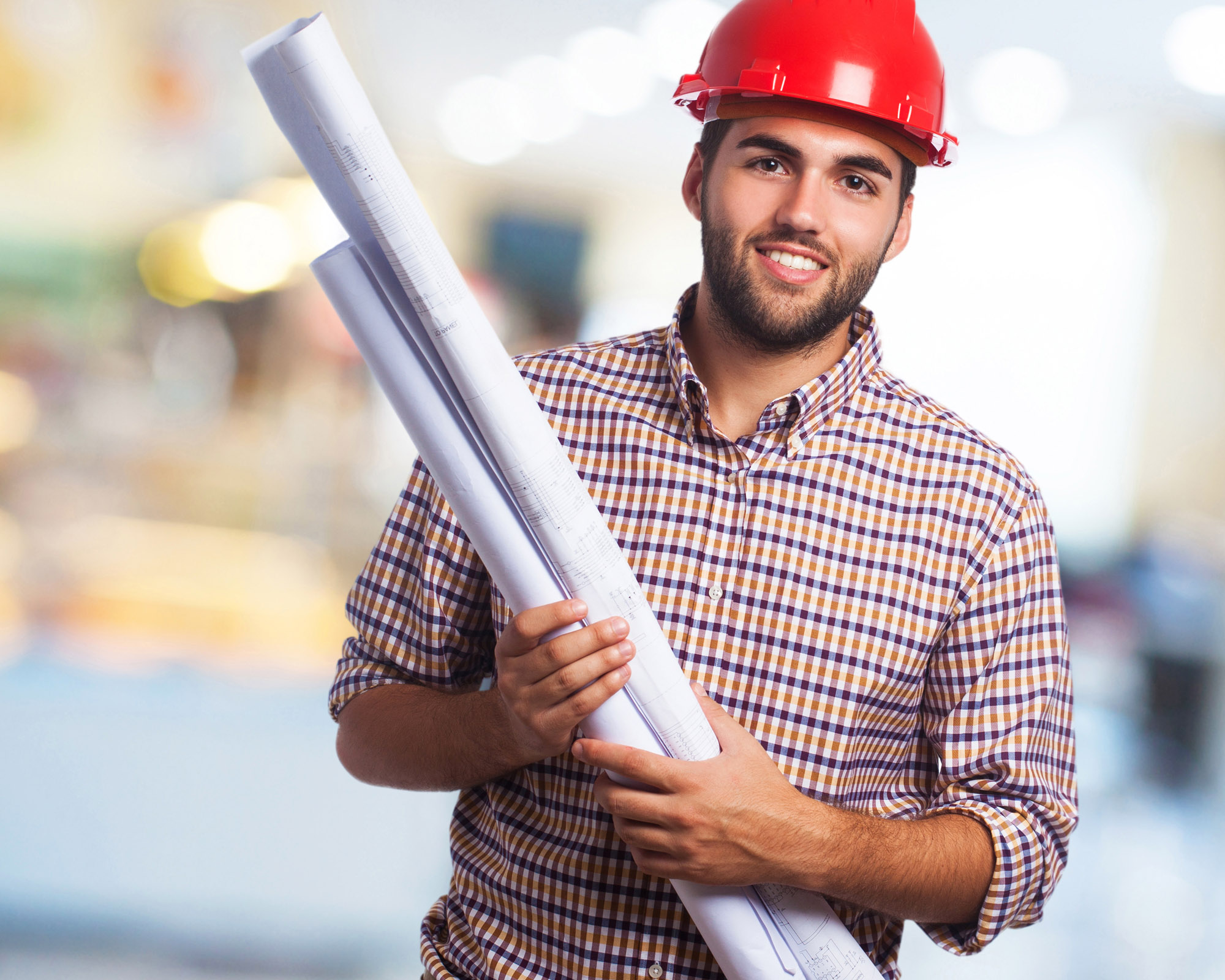 Témától függően, lehet más is a cím
Asd
asd
Kép
[Speaker Notes: Nem kell róla külön beszélni, csak felvillantani.]
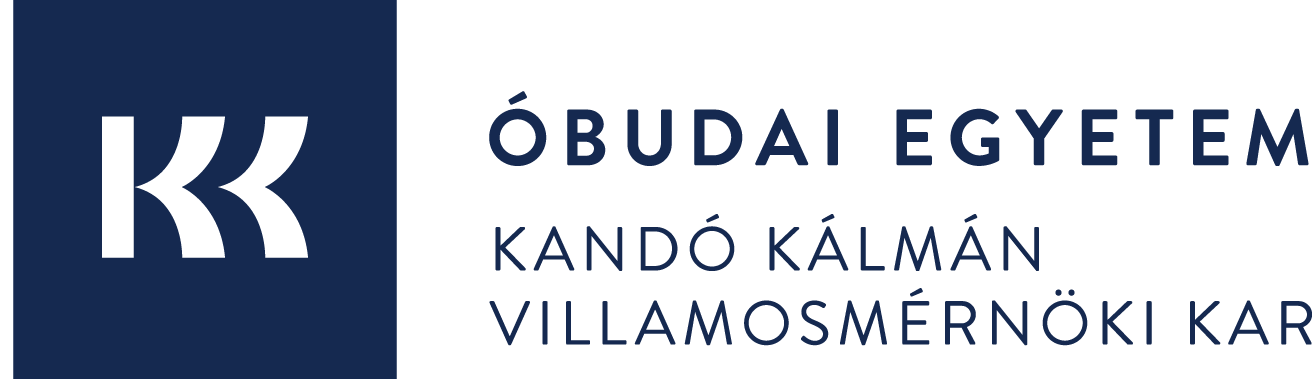 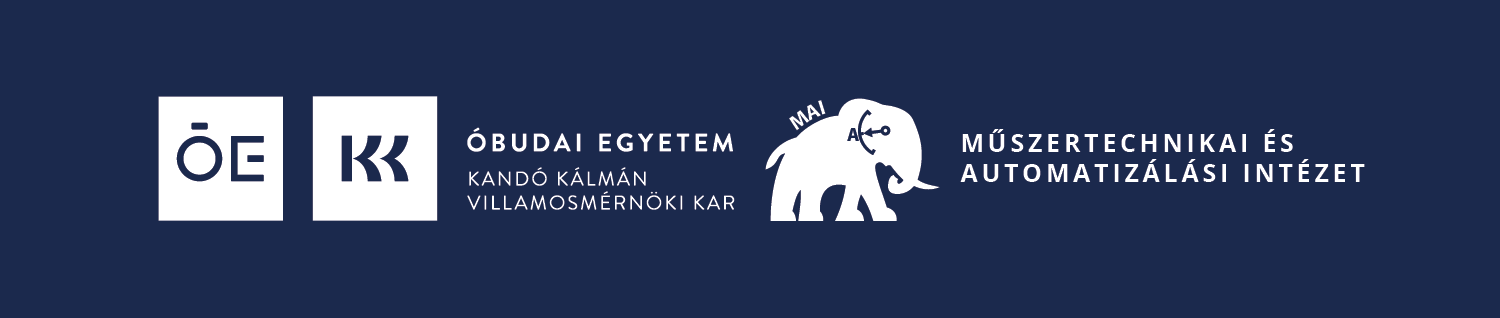 Elektronikai és Kommunikációs Rendszerek Intézet

Műszertechnikai és Automatizálási Tanszék
Szoftveres háttér
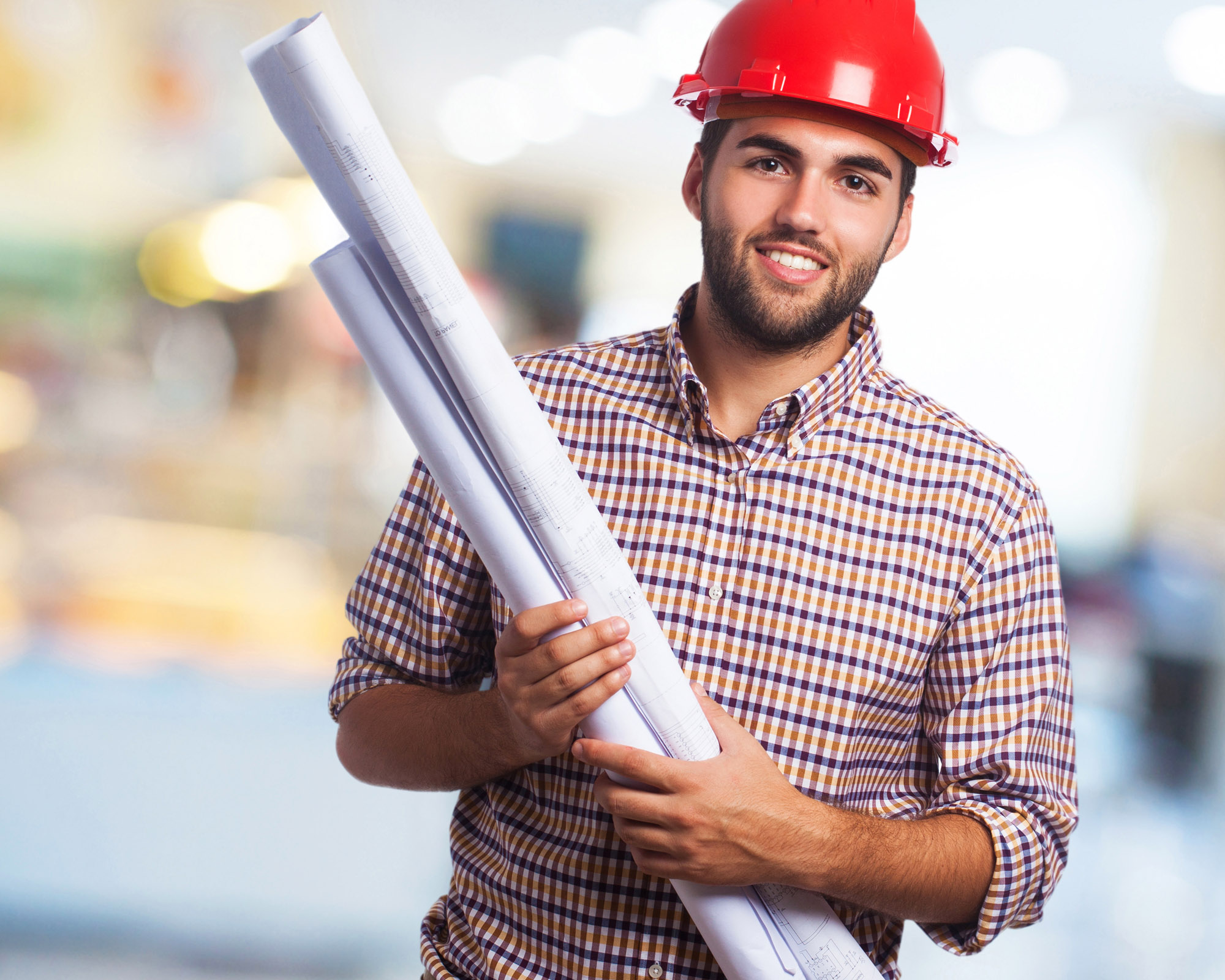 Témától függően, lehet más is a cím
Asd
asd
Kép
[Speaker Notes: Nem kell róla külön beszélni, csak felvillantani.]
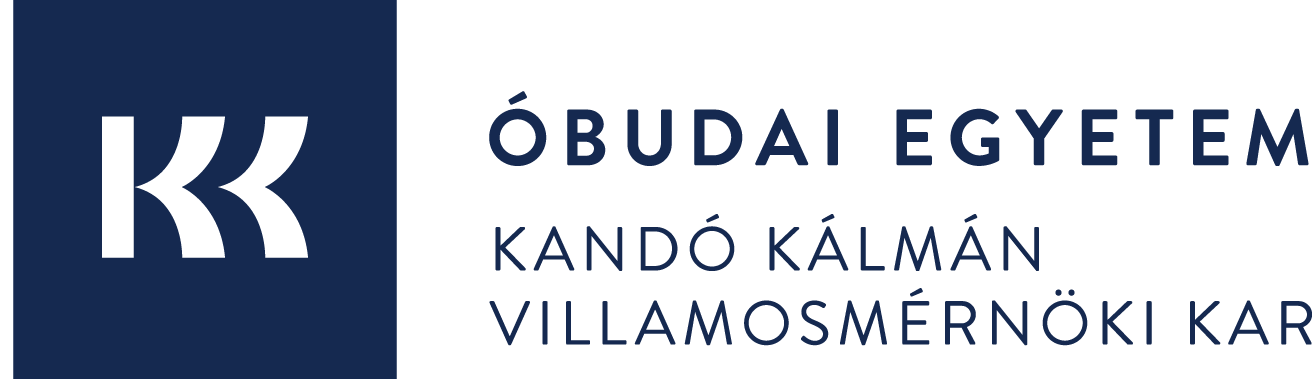 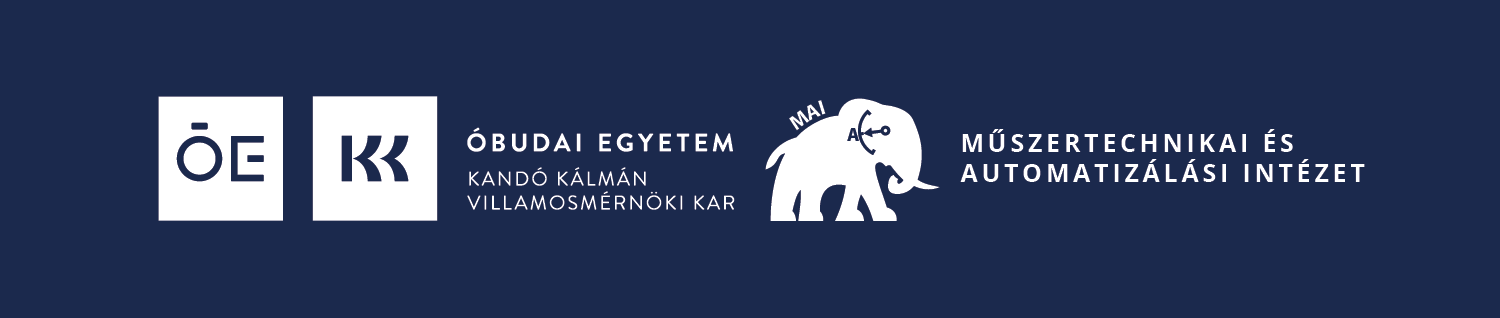 Elektronikai és Kommunikációs Rendszerek Intézet

Műszertechnikai és Automatizálási Tanszék
Eredmények/Működés ismertetése
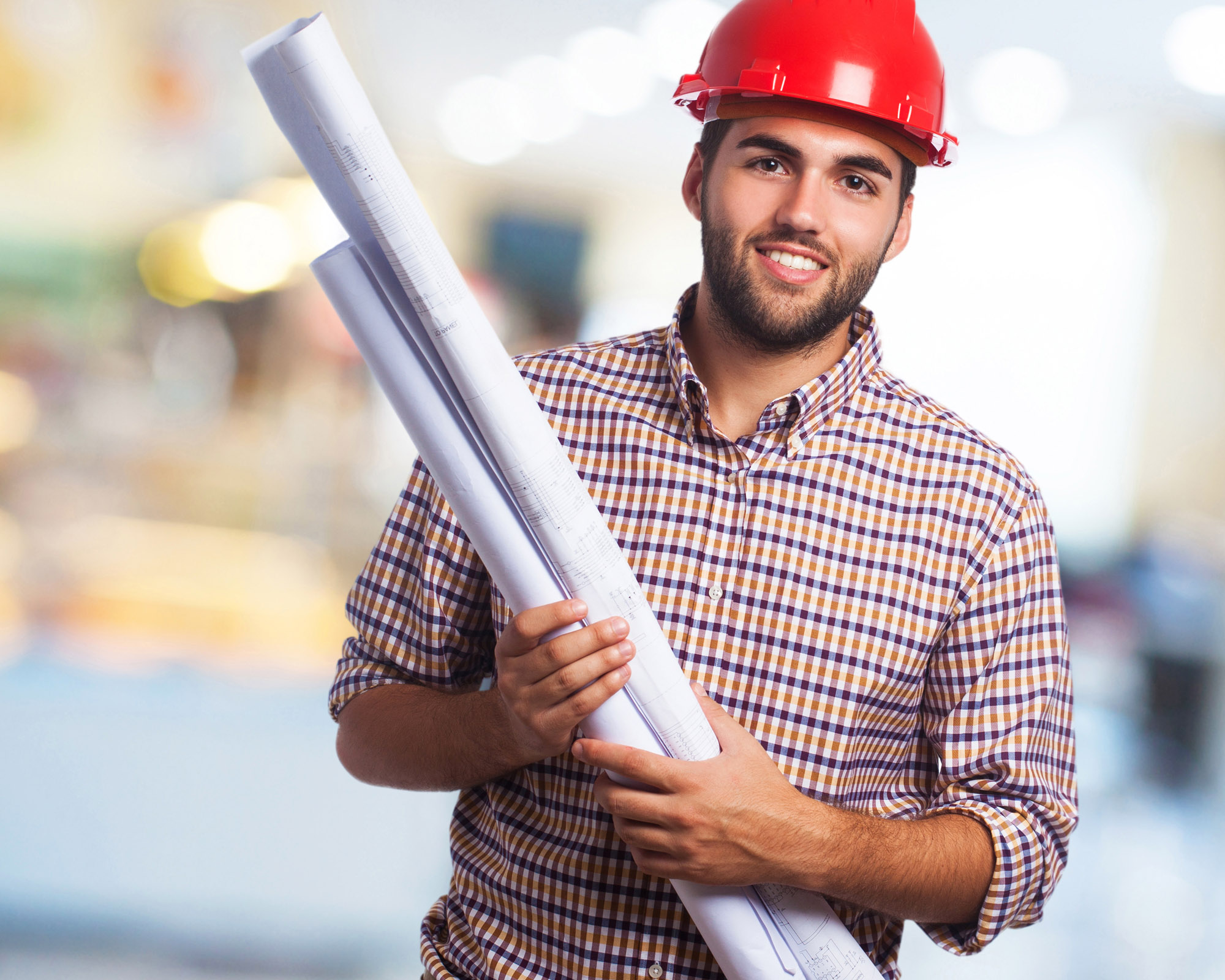 Témától függő a cím.
Asd
asd
Kép
[Speaker Notes: Nem kell róla külön beszélni, csak felvillantani.]
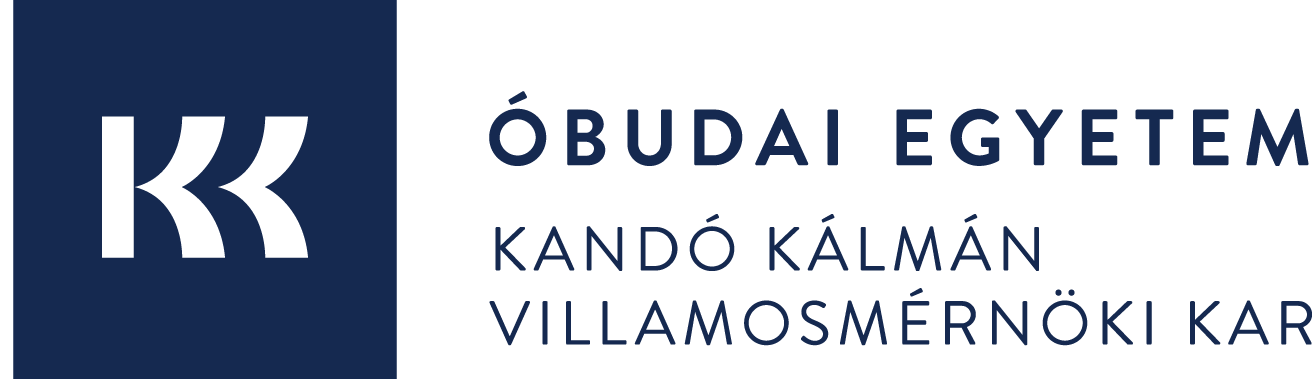 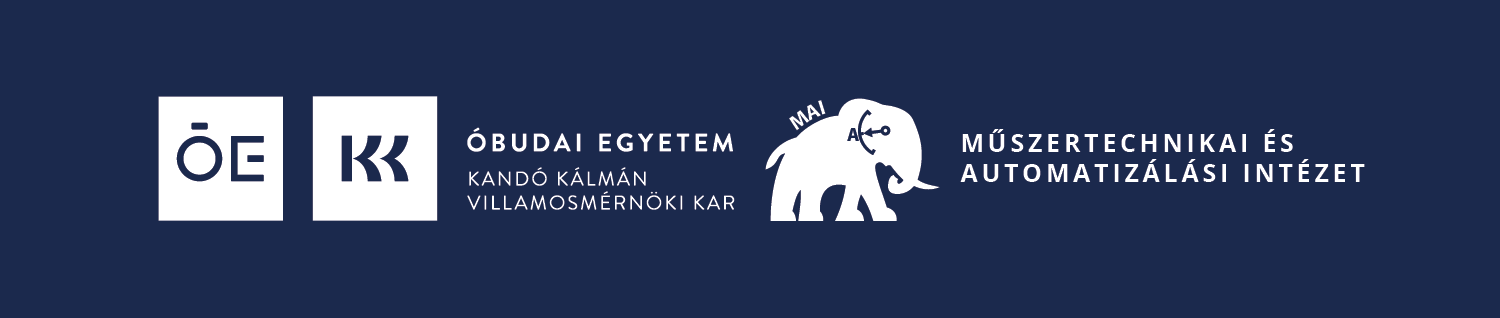 Elektronikai és Kommunikációs Rendszerek Intézet

Műszertechnikai és Automatizálási Tanszék
Fejlesztési lehetőségek
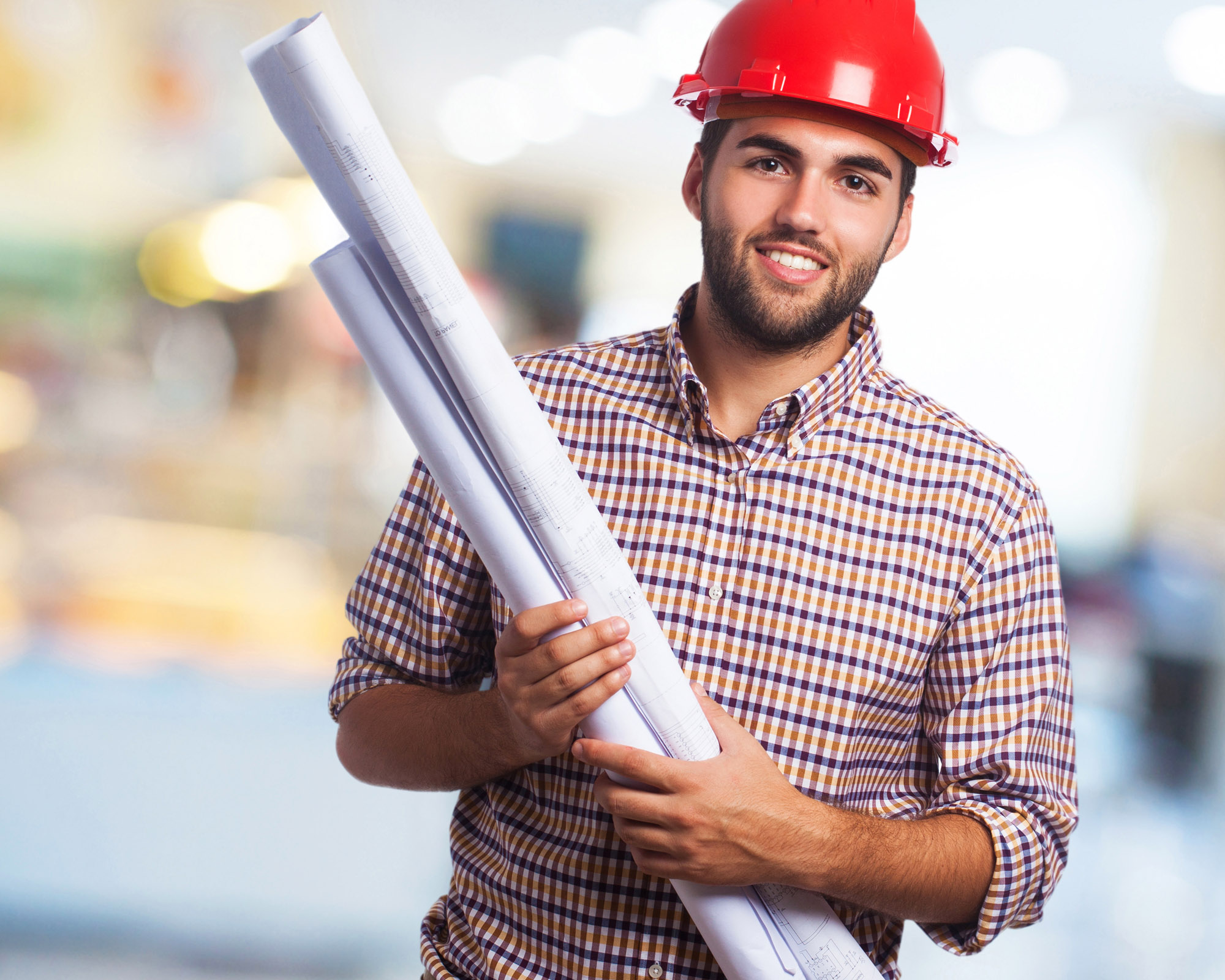 Asd
asd
Kép
[Speaker Notes: Nem kell róla külön beszélni, csak felvillantani.]
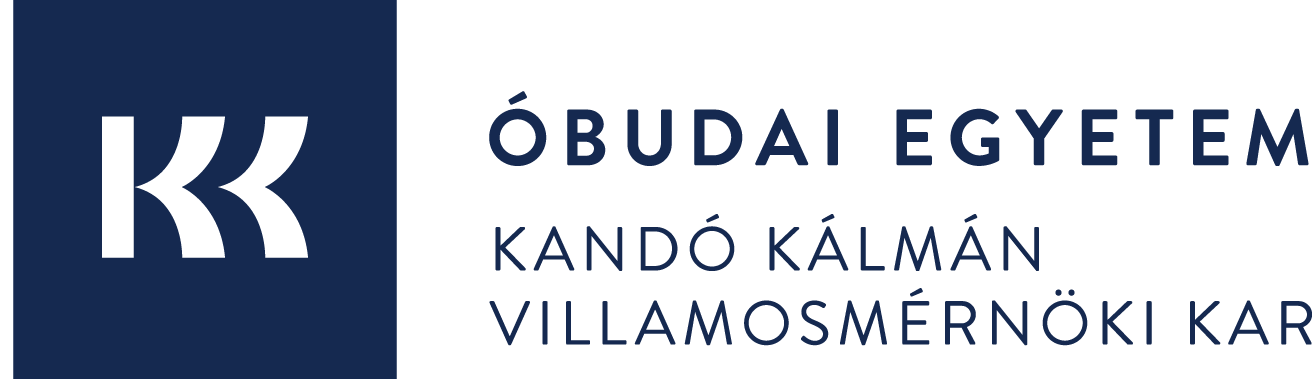 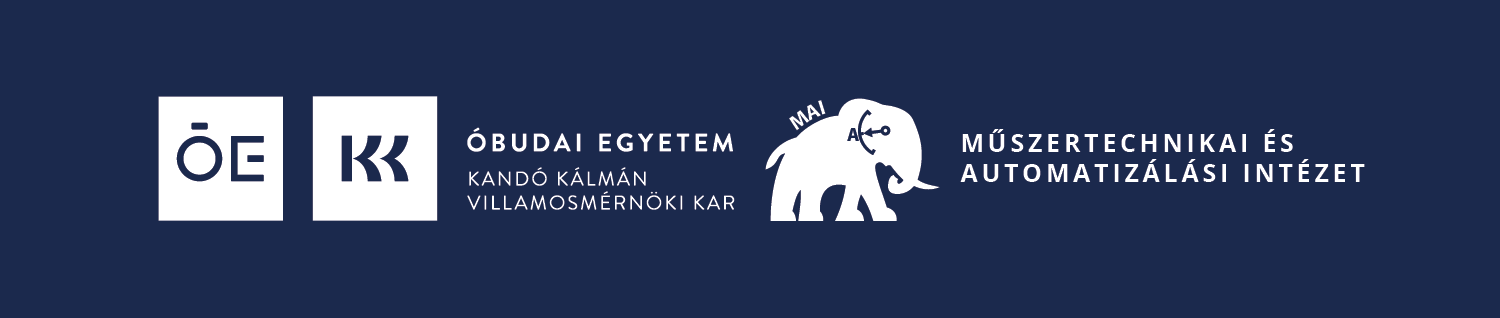 Elektronikai és Kommunikációs Rendszerek Intézet

Műszertechnikai és Automatizálási Tanszék
Összegzés
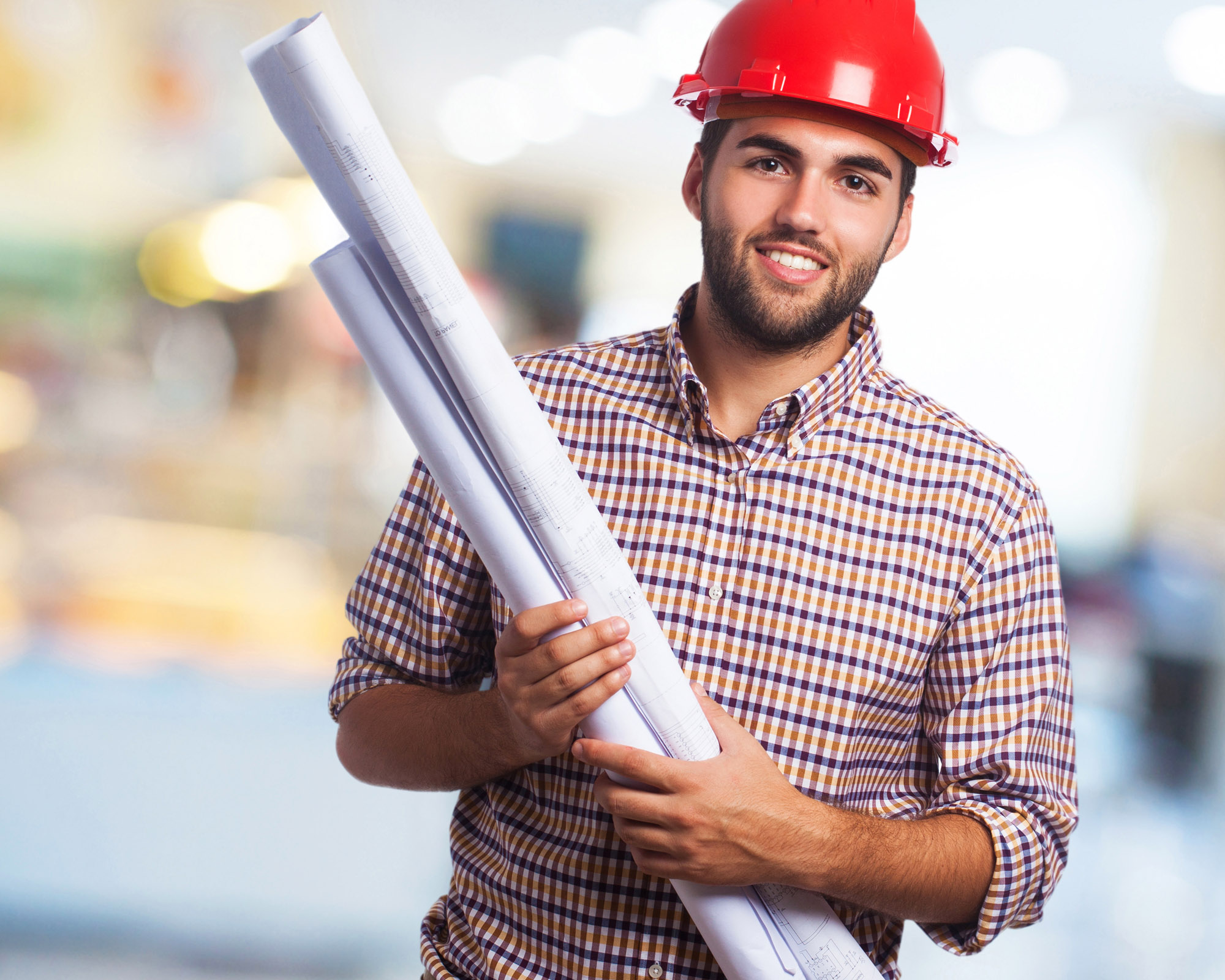 Mi mindent sikerült megvalósítani
Asd
asd
Kép
[Speaker Notes: Nem kell róla külön beszélni, csak felvillantani.]
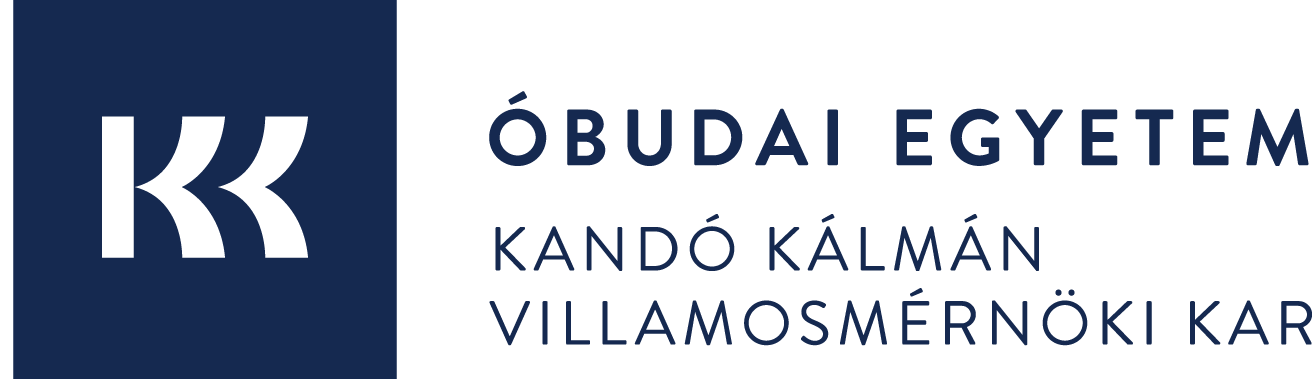 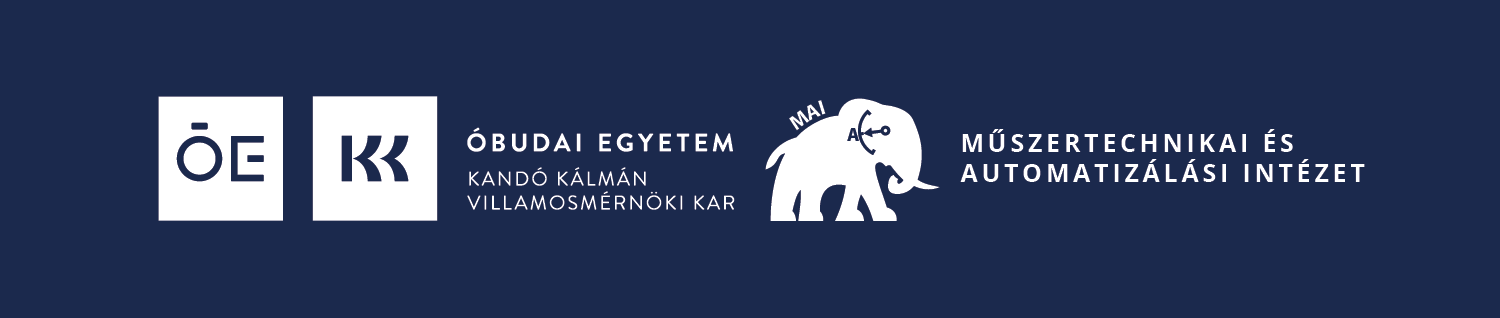 Elektronikai és Kommunikációs Rendszerek Intézet

Műszertechnikai és Automatizálási Tanszék
Köszönöm a megtisztelő figyelmet!
[Speaker Notes: Nem kell róla külön beszélni, csak felvillantani.]
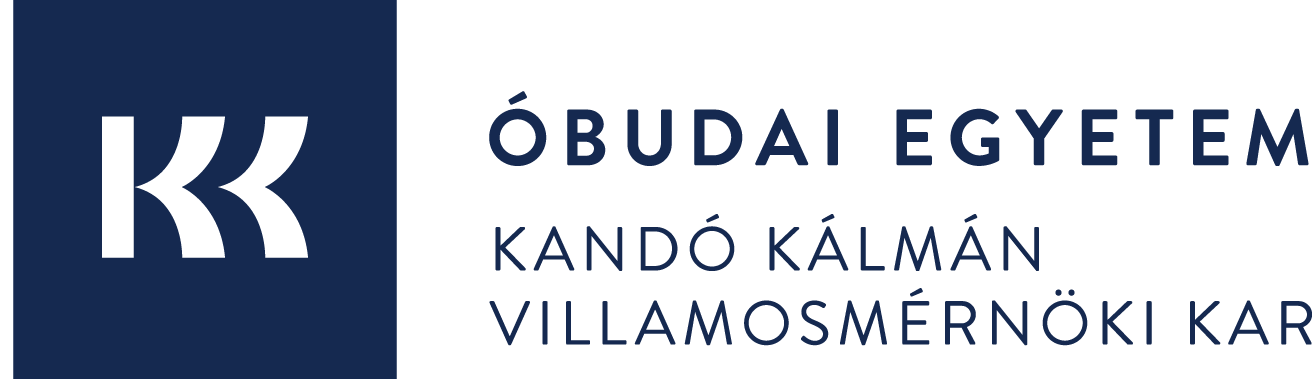 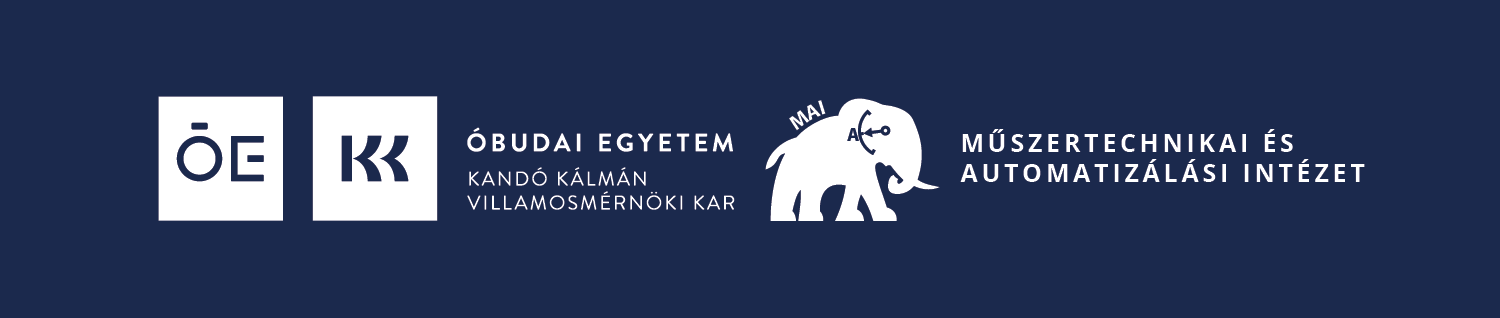 Elektronikai és Kommunikációs Rendszerek Intézet

Műszertechnikai és Automatizálási Tanszék
Bírálói kérdések
1. kérdés: 
2. kérdés:
3. kérdés:
[Speaker Notes: Nem kell róla külön beszélni, csak felvillantani.]